The SBS Hadronic Calorimeter (HCal)
Design, Status, and Performance
Sebastian Seeds
On behalf of the HCal working group
June 17, 2022
Jefferson Lab
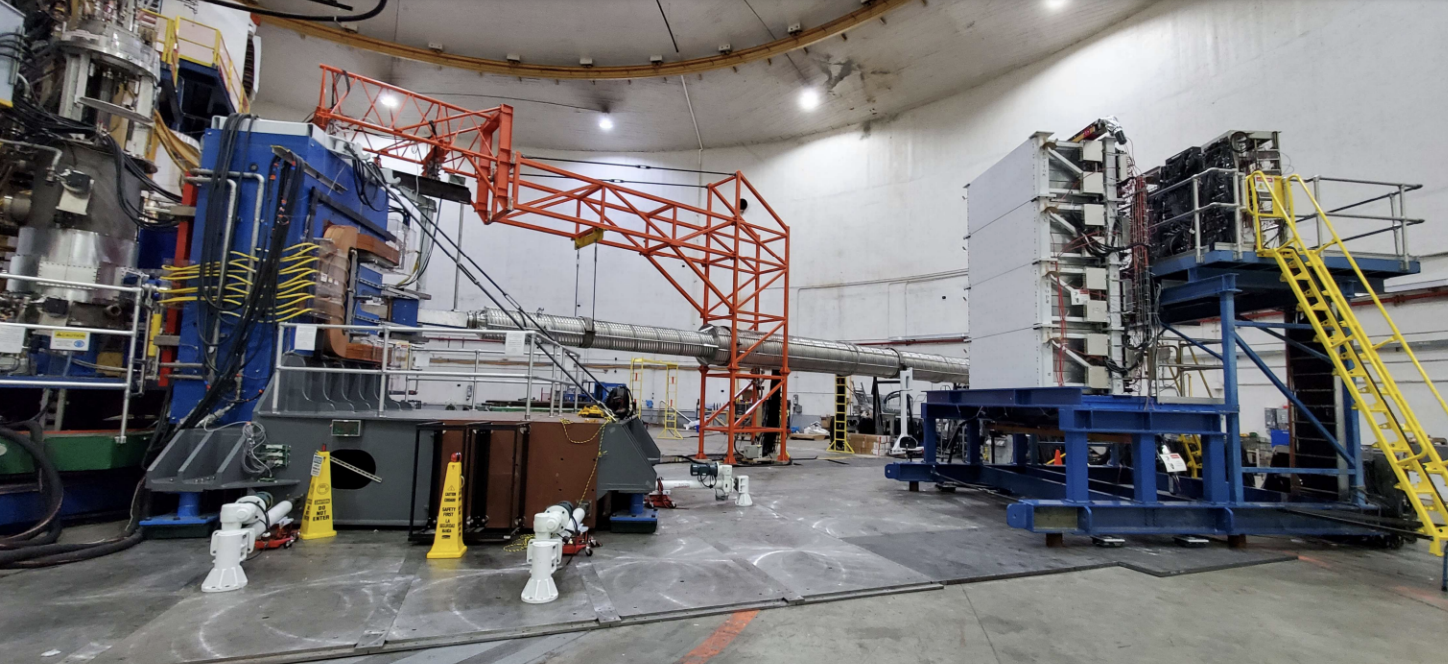 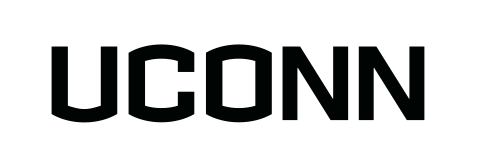 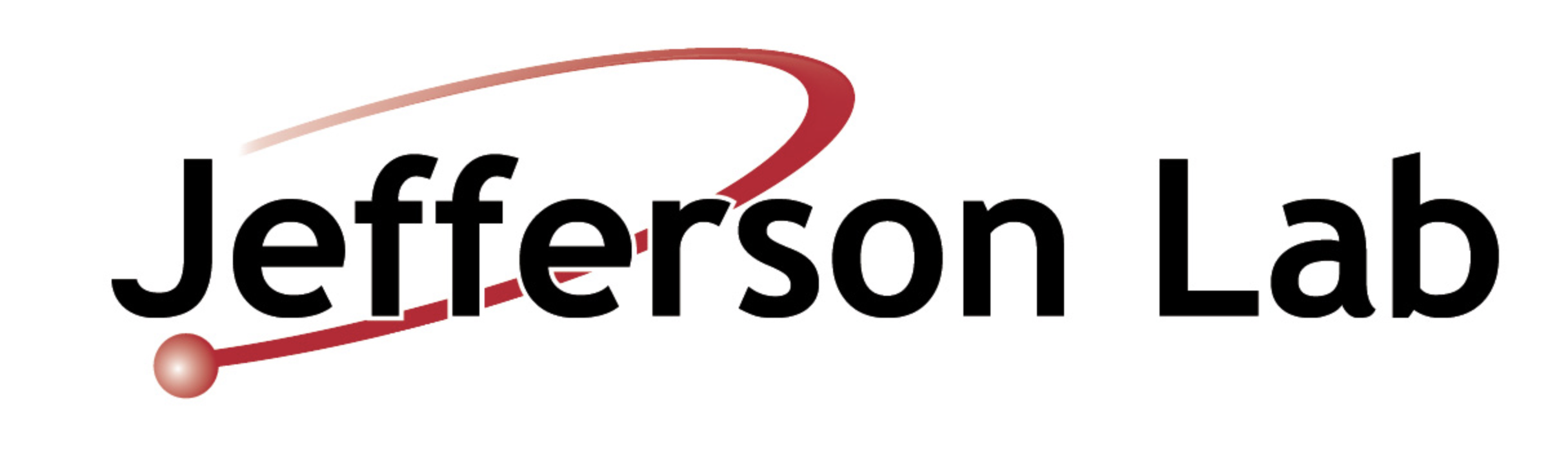 Design - Overview
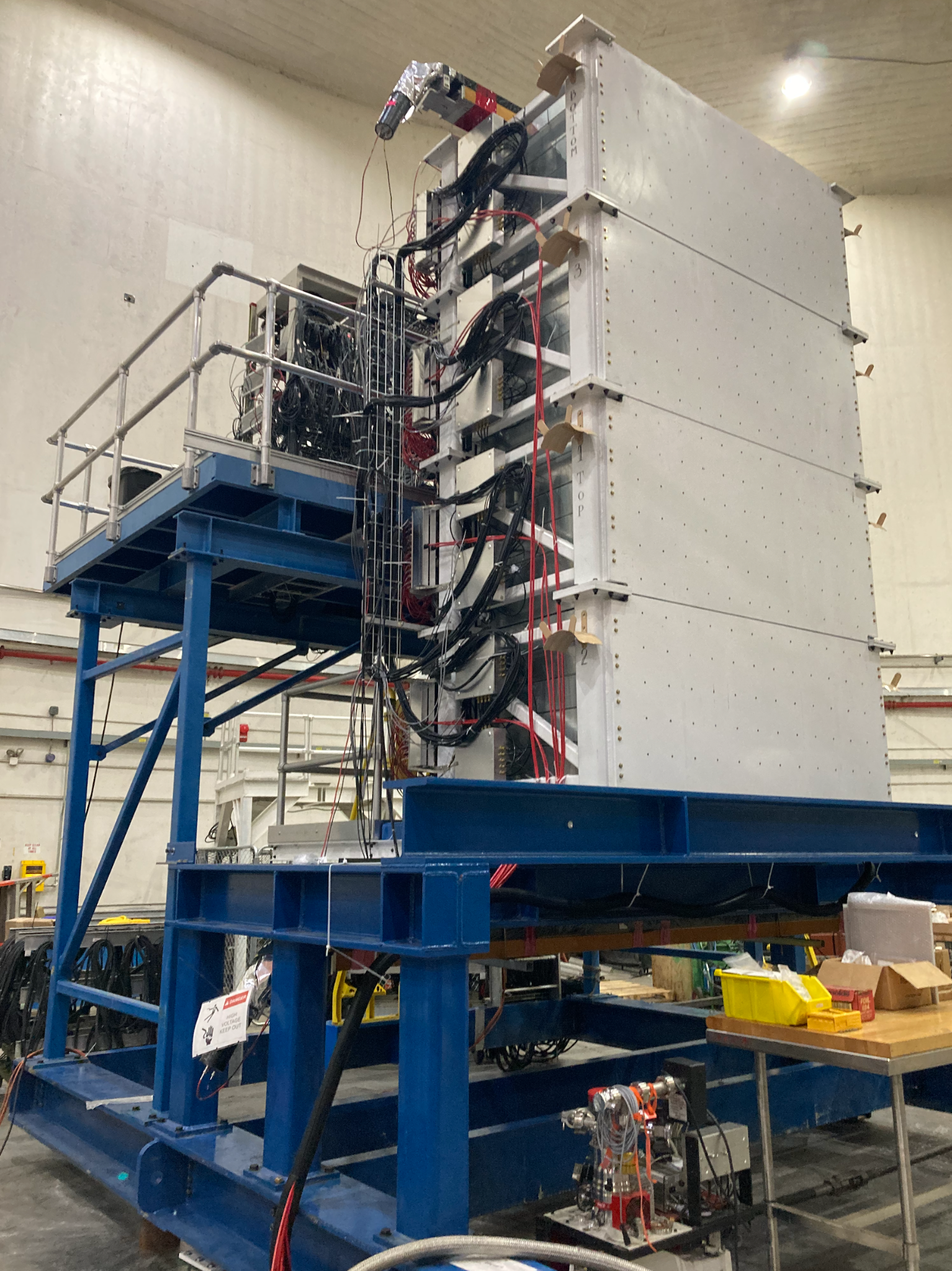 Segmented calorimeter designed to detect hadrons via electromagnetic showers
Energy from incoming hadrons sampled by calorimeter
Simulated energy sampling fraction: 6.6%
Simulated energy resolution: ~30%
288 individual showering modules (12 columns, 24 rows)
Detected hadron from target located by clusters of signals from modules
Each module equipped with fADC and TDC readout and pulsed LED array
Full Acceptance: 180cm x 360cm
Simulated position resolution: 3-4cm at 8 GeV
Simulated timing resolution (TDC): 0.5ns 
Particle ID via SBS magnet between HCal and target chamber
Neutrons unaffected, protons bent by magnetic field
Simulated Neutron/Proton detection ratio: 0.985 at 8 GeV
HCal, Target-facing-side, Hall A
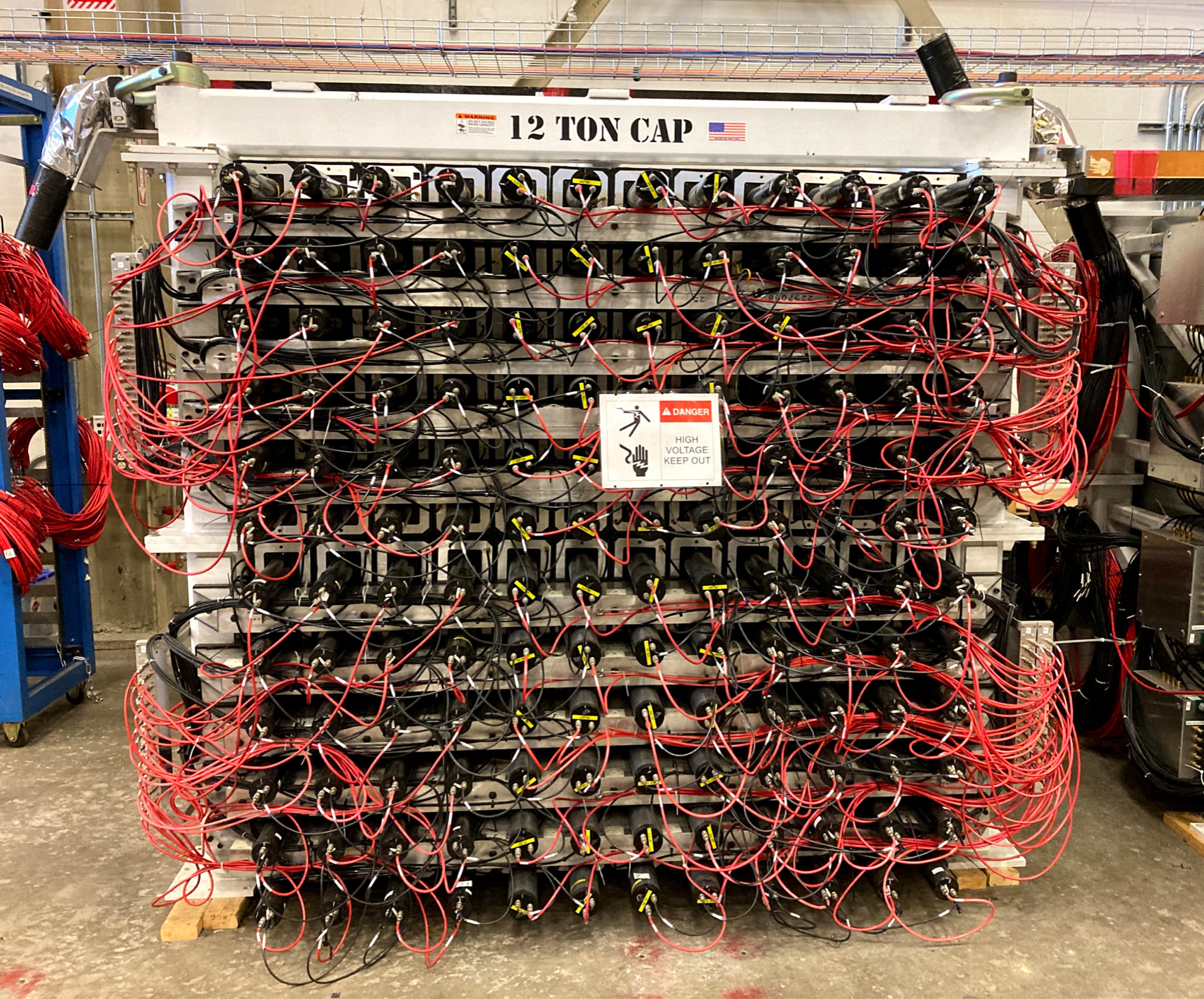 HCal, PMT-side, Test Lab
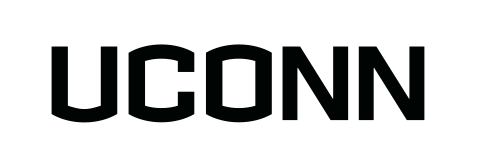 ‹#›
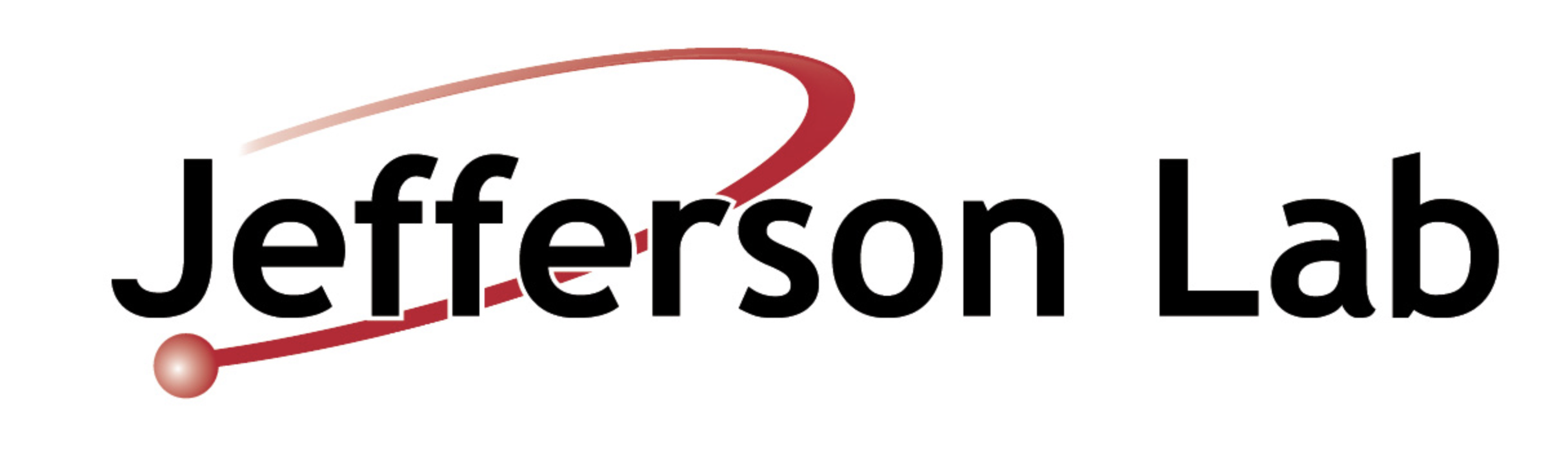 Design - Module
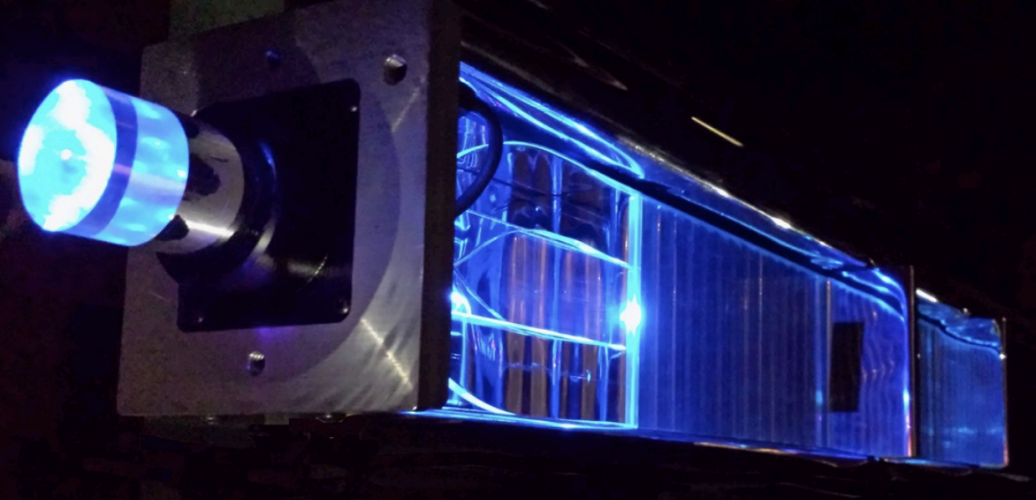 Single module
Iron absorbers create electromagnetic showers via collisions with incoming protons and neutrons.
Scintillators sample the energy from these showers and emit photons proportional to energy sampled into wavelength shifter
Wavelength shifter converts photons to optimal wavelength range for PMTs, improving detection efficiency
Light guide directs photons to PMT with minimal light loss where photons are converted to electrical signal 
192 12-stage “CMU” Photonis XP2262 PMTs
96 8-stage “JLAB” Photonis XP2282 PMTs
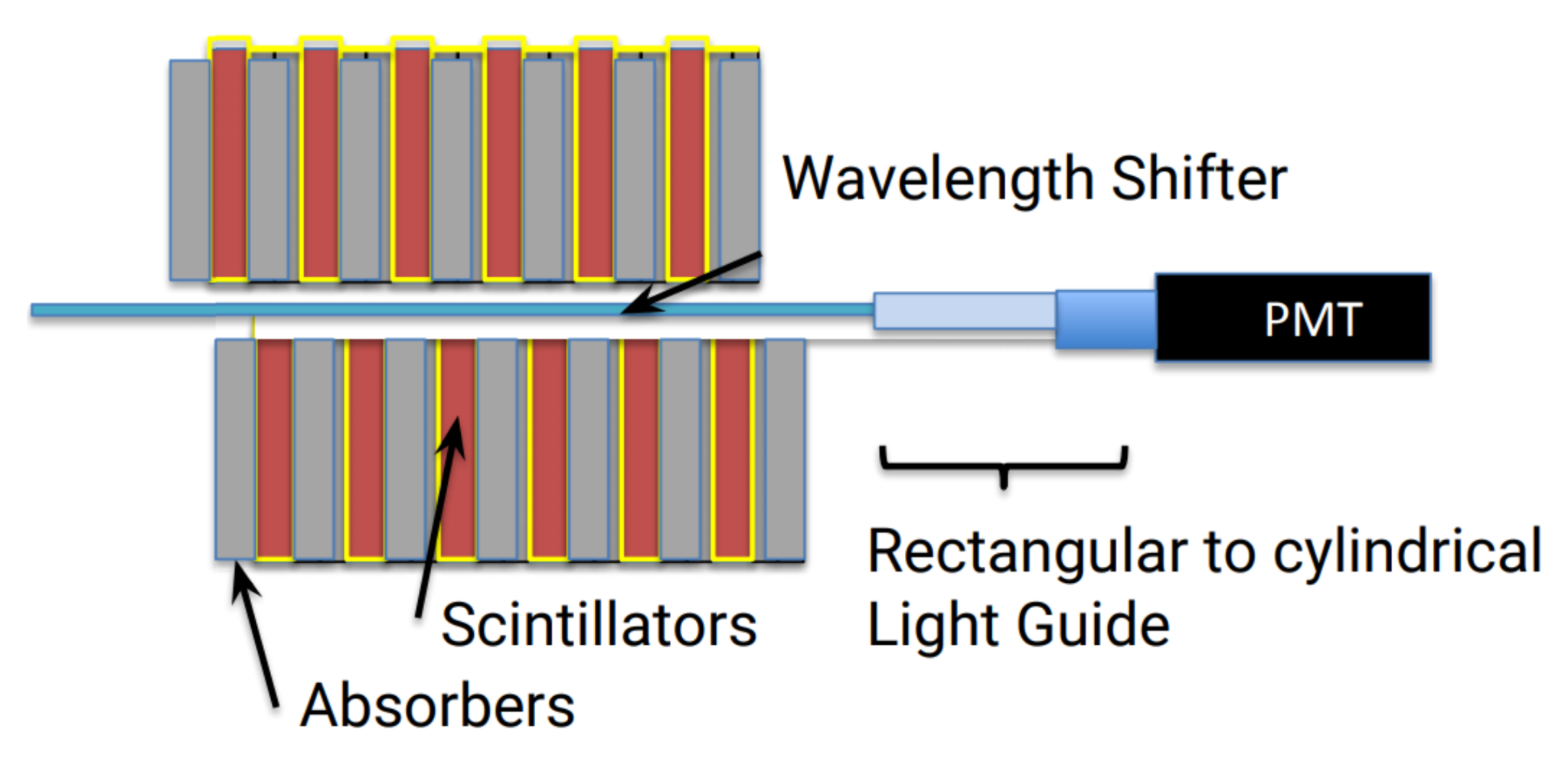 (p, n)
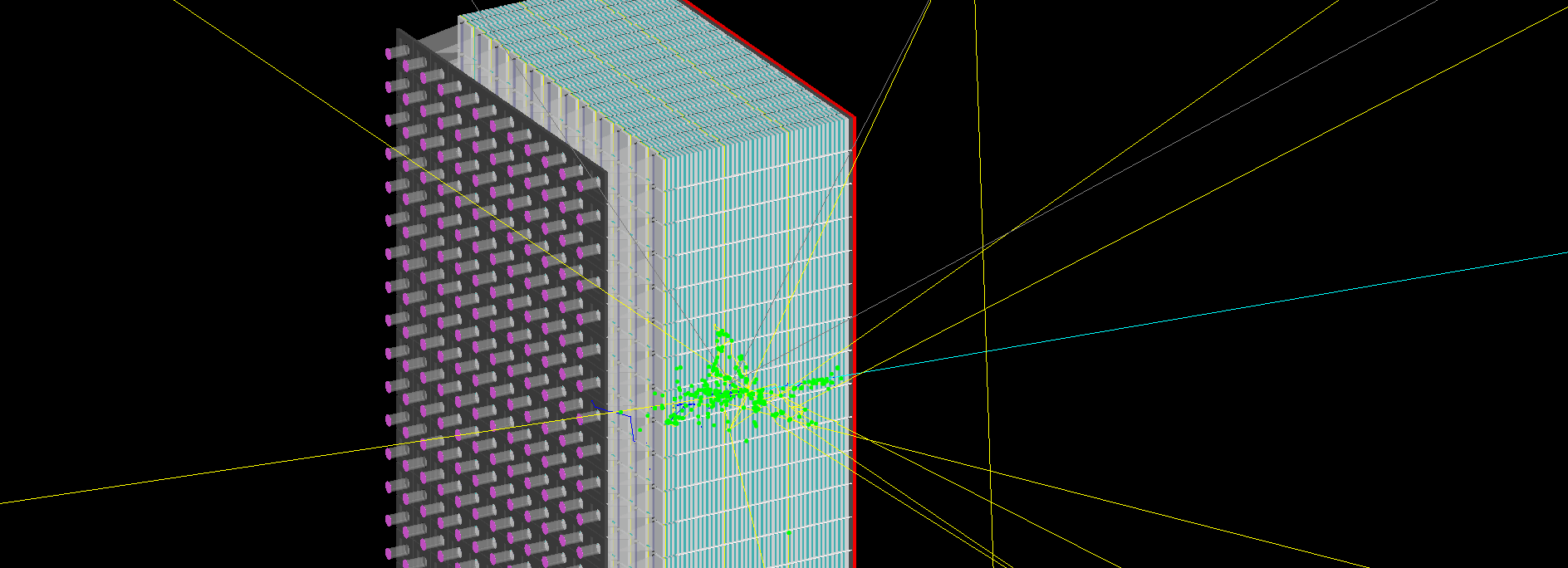 modules
PMTs
(p, n)
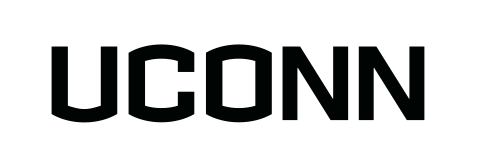 ‹#›
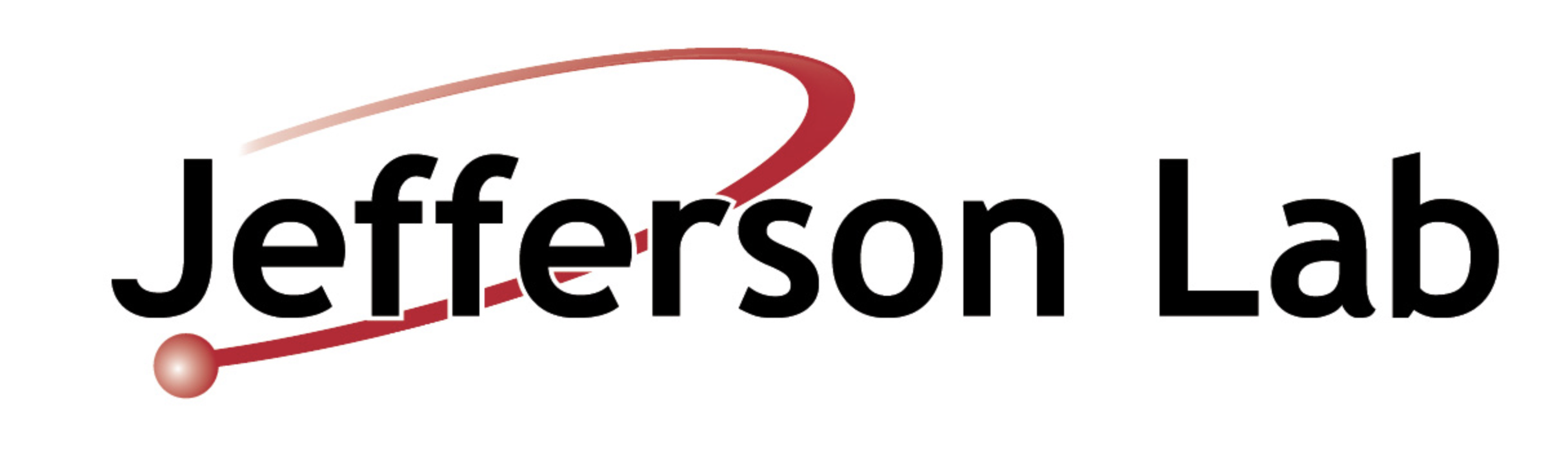 Front End (FE) and Data Acquisition (DAQ)
HCal
(FE) Signal 10x amplified with two outputs from amp.
One to fADC
One split from module (50:50), half to trigger logic and half to TDC
(FE) Cosmic Trigger: 2x coincidence paddles, one above and one below HCal
(FE) Overlapping Regions Trigger: Sums of 4x4 modules (red) summed into 8x8 (blue circles), trigger over threshold
(FE) LED Pulser Trigger
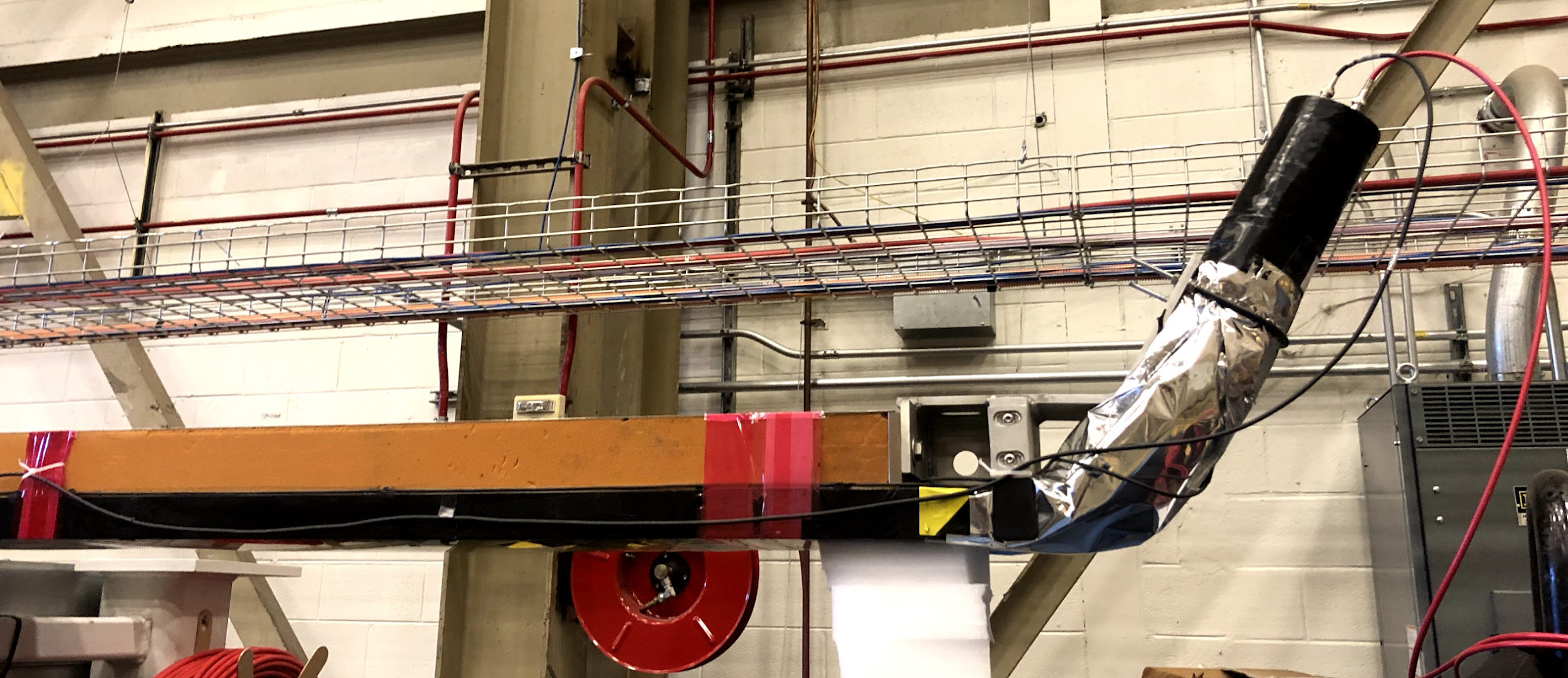 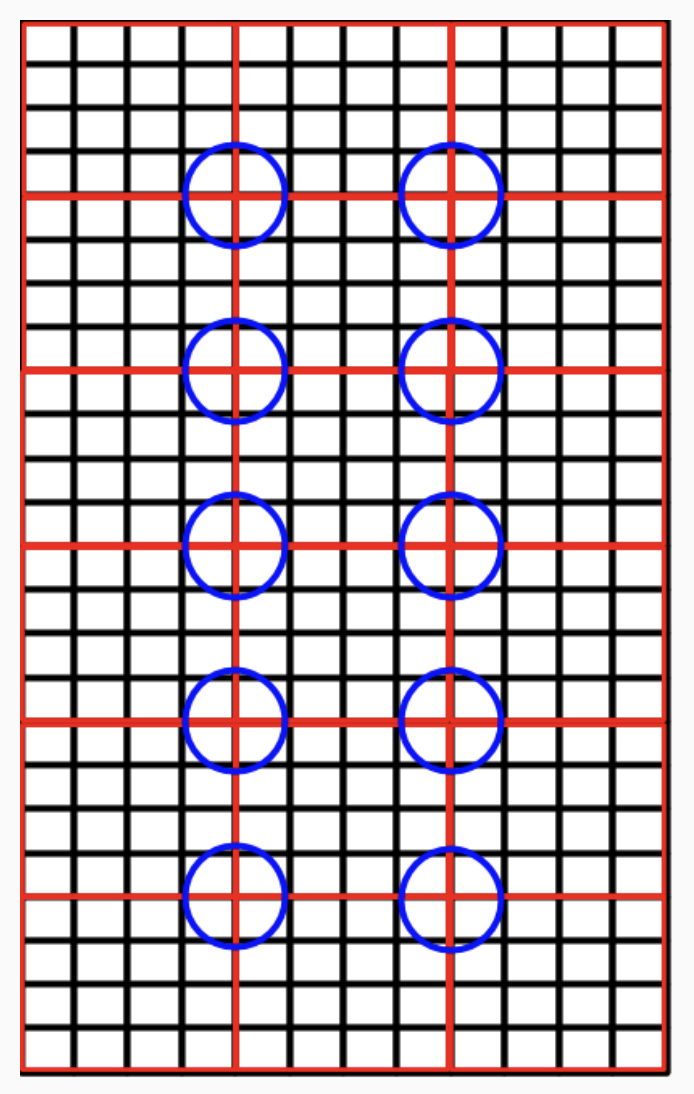 Cosmic paddle
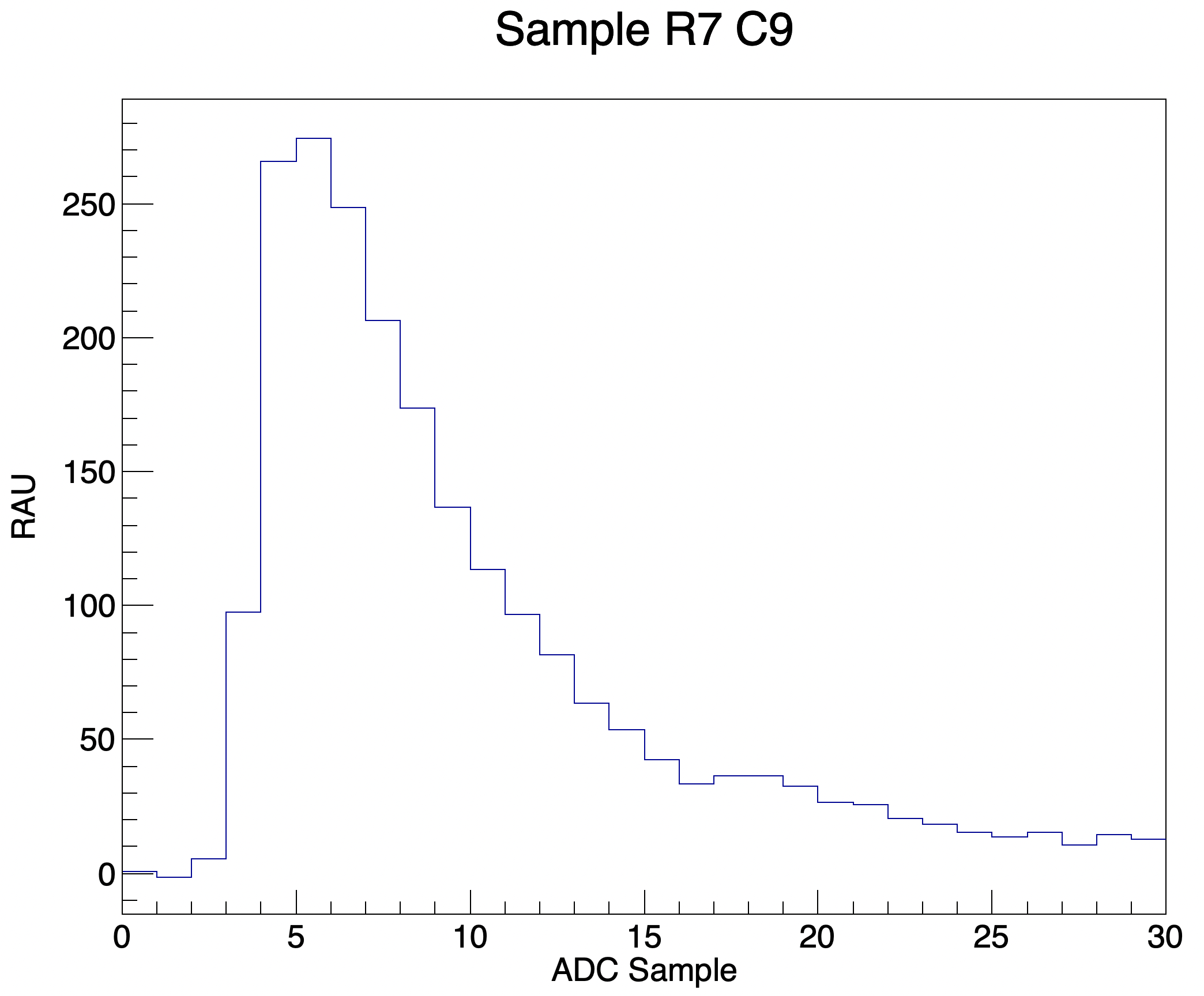 Overlapping Regions Trigger Map
𝛍
(DAQ) 2x VXS Crates
19 16-channel fADC250 configured mode 1 (recording full waveforms)
4ns samples, 250 MHz sample rate Analog-to-Digital Converter
5 64-channel F1TDCs
Multi-hit rolling Time-to-Digital Converter referenced to BigBite Trigger
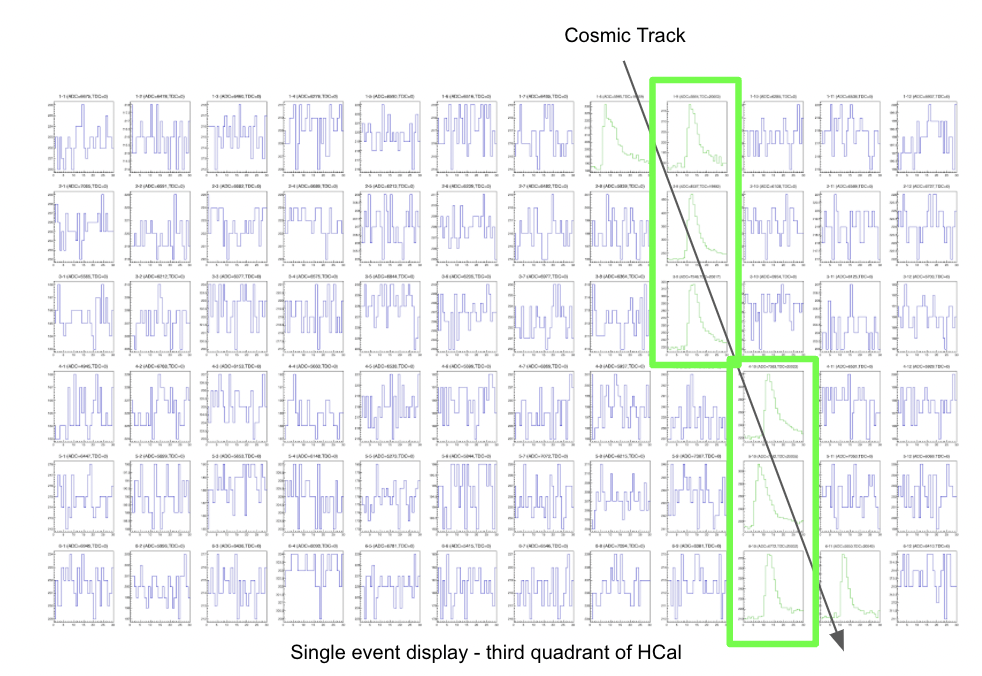 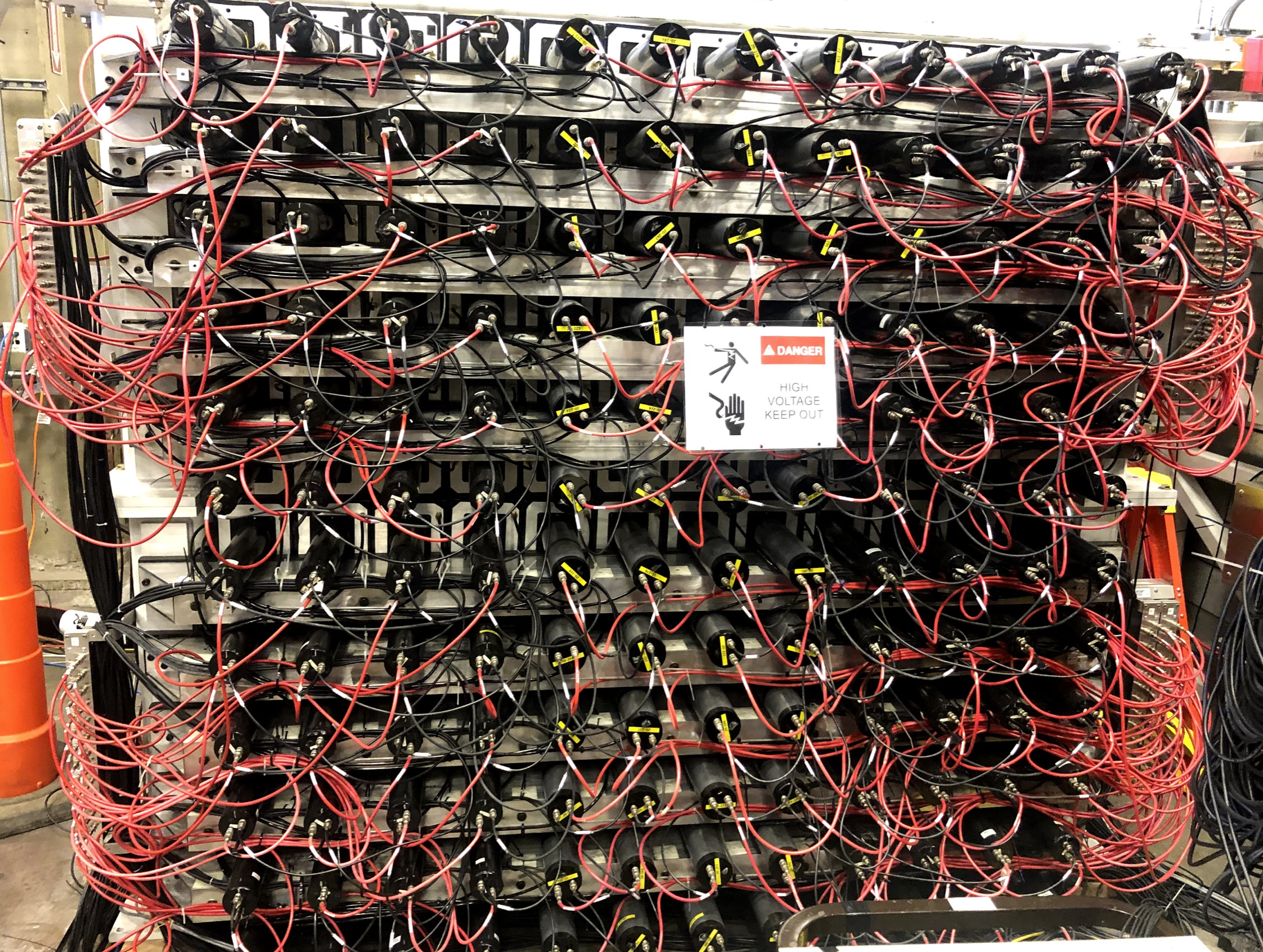 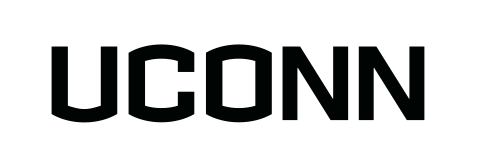 ‹#›
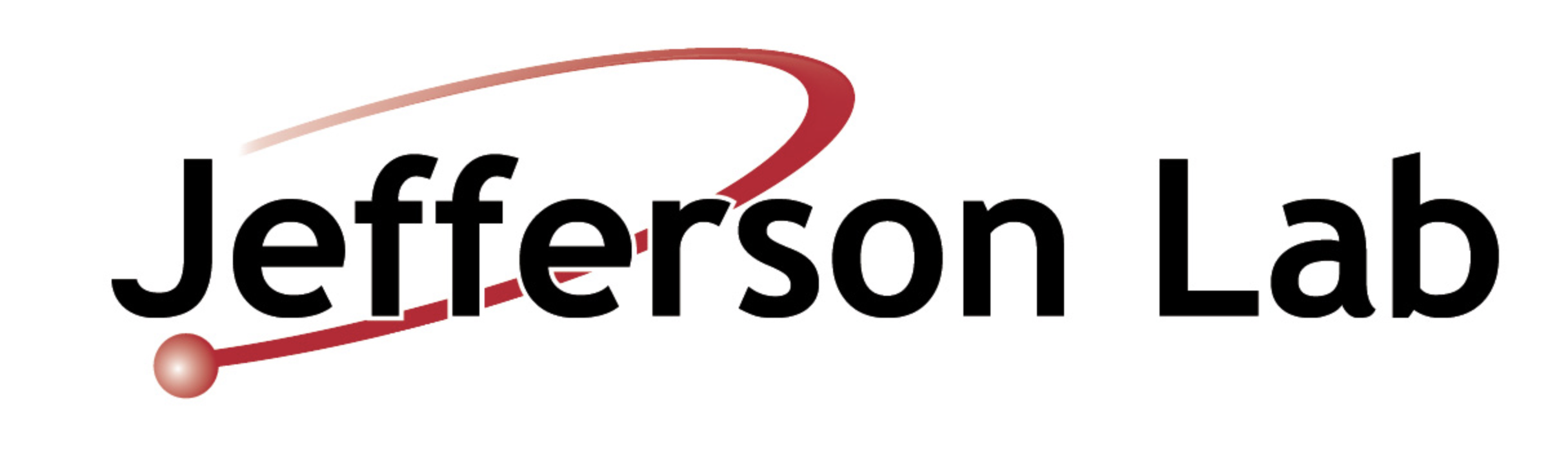 HCal Broad View
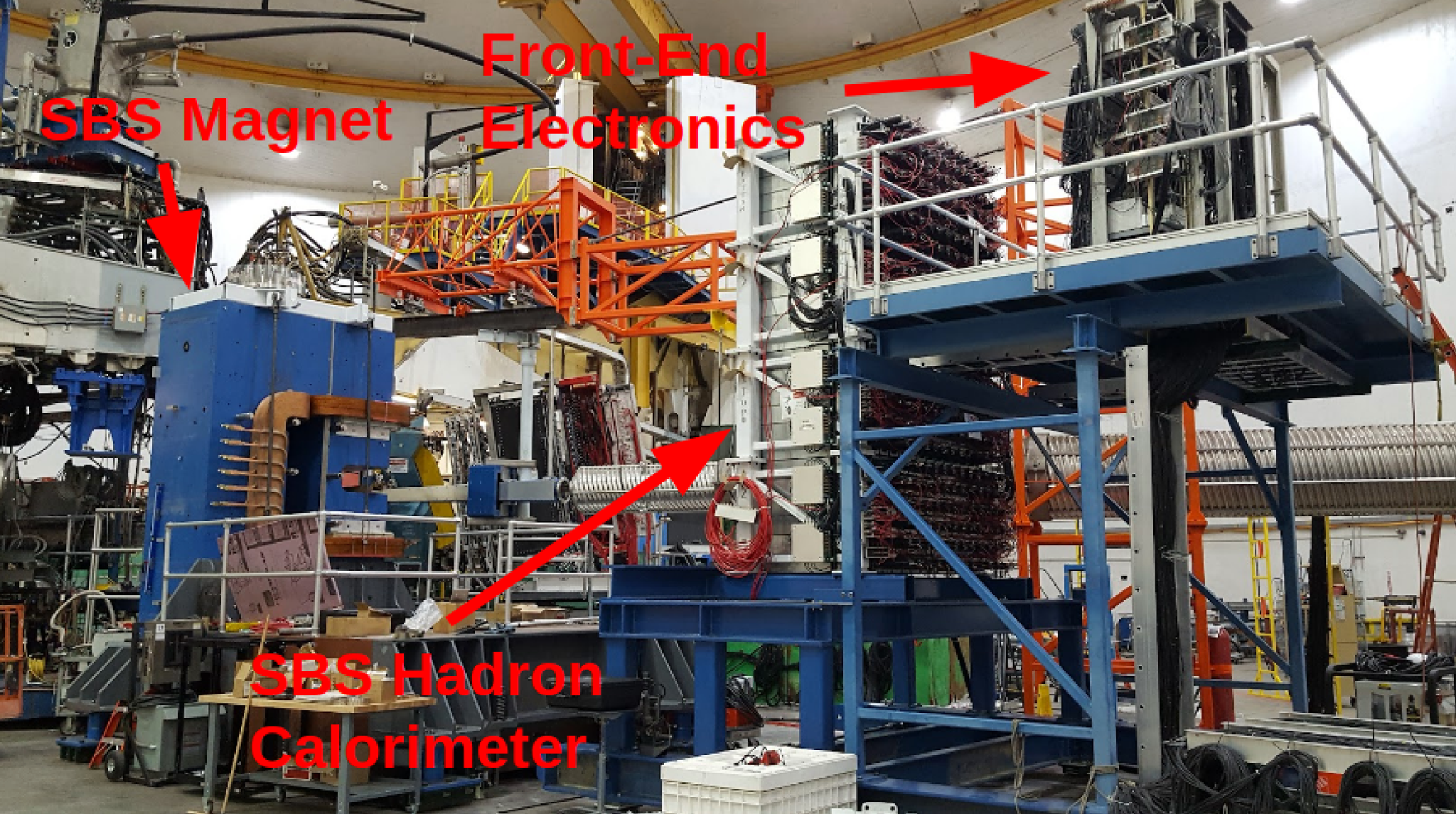 Protons
Neutrons
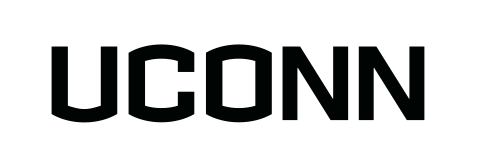 ‹#›
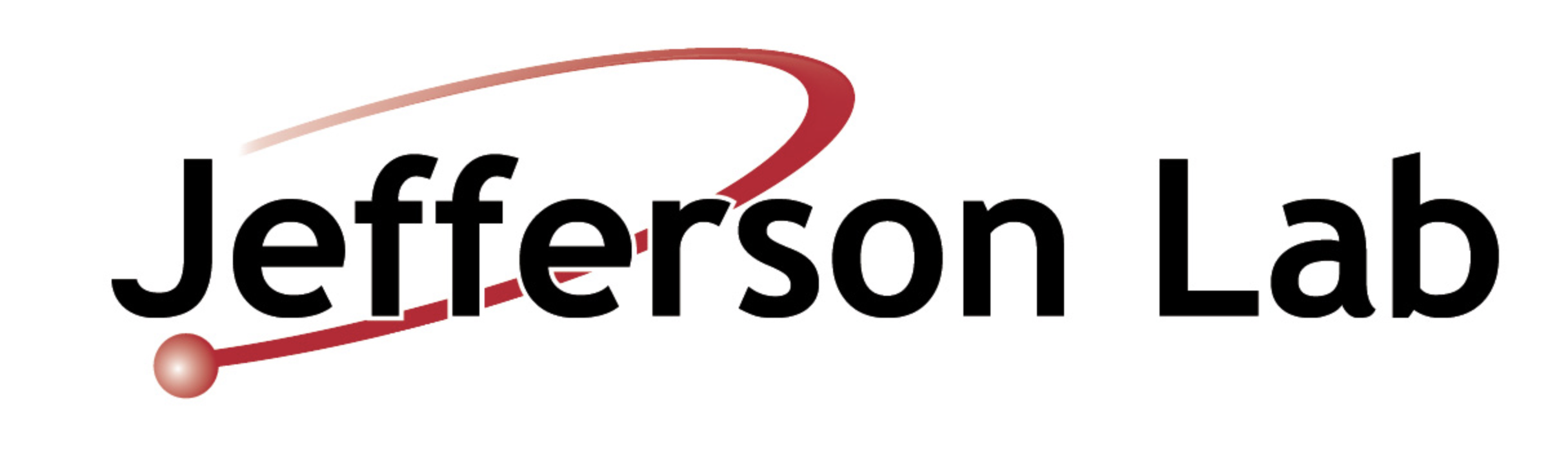 SBS Program
PAC approved experiments
Nucleon Form Factors: GMn (E12-09-019), GEn (E12-17-004), and GEp /GMp (E12-07-109).
nTPE (E12-09-010), GEn-rp (E12-17-004), SIDIS (E12-09-018)
GMn and nTPE ran in the winter of 2021-2022, the first two in the SBS program
(GMn) Via the ratio method to minimize systematic errors, neutron magnetic form factor will be extracted from deuterium quasielastic cross sections d(e,en)p / d(e,ep)n
(nTPE) With simultaneous e-n / e-p measurements at two virtual photon polarizations, the contribution of two-photon-exchange to the elastic e-n cross section will be extracted
BigBite spectrometer detects scattered electrons and HCal detects protons and neutrons separated by SBS Dipole
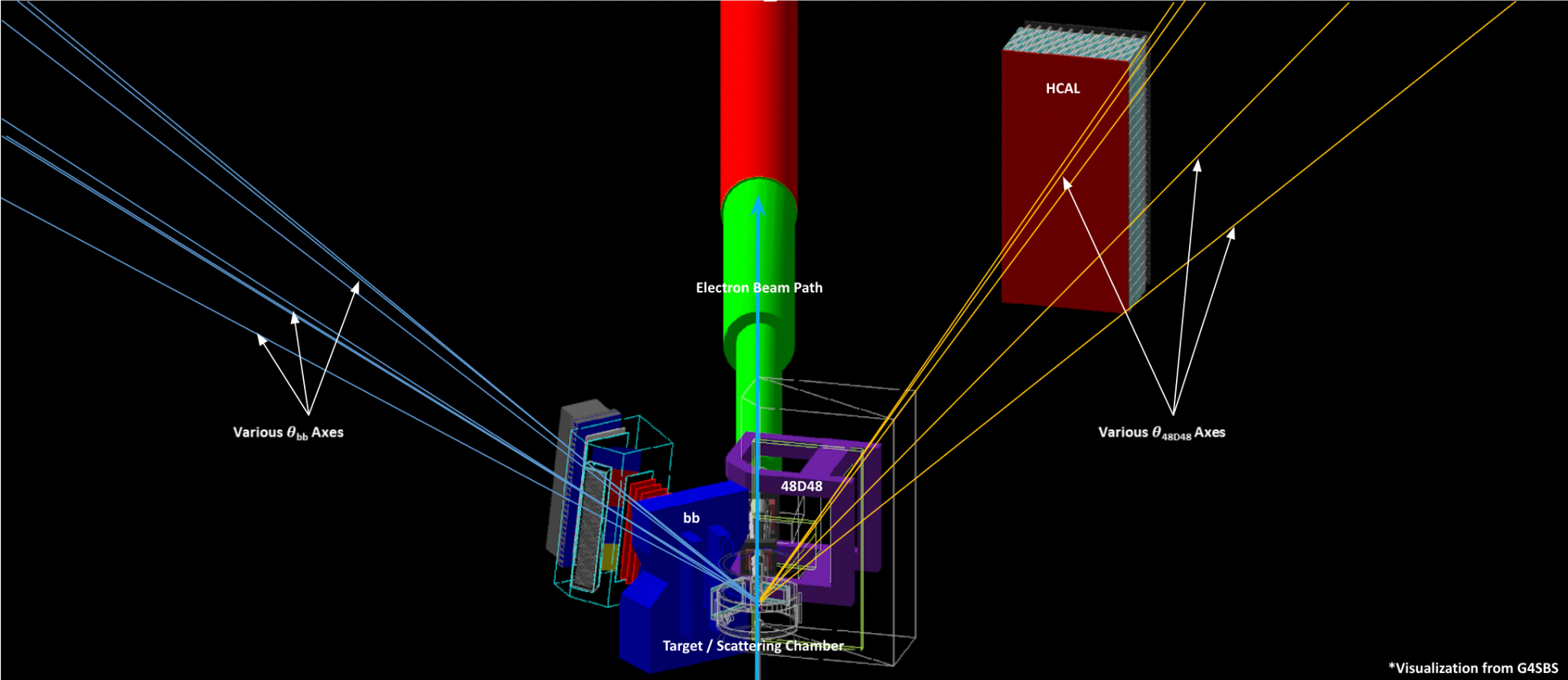 GMn configuration: Coordinate Detector (CDet), SBS GEMs, and RICH not shown
PID: 48D48 10T Dipole (aka SBS Dipole)
BigBite (BB) spectrometer: BB dipole, BBCal, Hodoscope, GRINCH, BB GEMs
10-cm liquid deuterium/hydrogen target. Luminosity ~ 2 x 1038
‹#›
GMn Program and Kinematics
GMn completed in winter with five Q2 points and six kinematics
Q2 = 3,4.5,7.5,10,13.6 GeV2 completed, extending global data significantly
One extra kinematic at Q2 = 4.5 GeV2 at a different virtual photon polarization for nTPE
GMn will constrain global parton distributions (GPDs) for broader physics applications and increased understanding of hadronic structure
As first measurement of electron-neutron Rosenbluth slope for 50 years, nTPE will help to resolve the Form Factor Ratio Puzzle (FFRP)
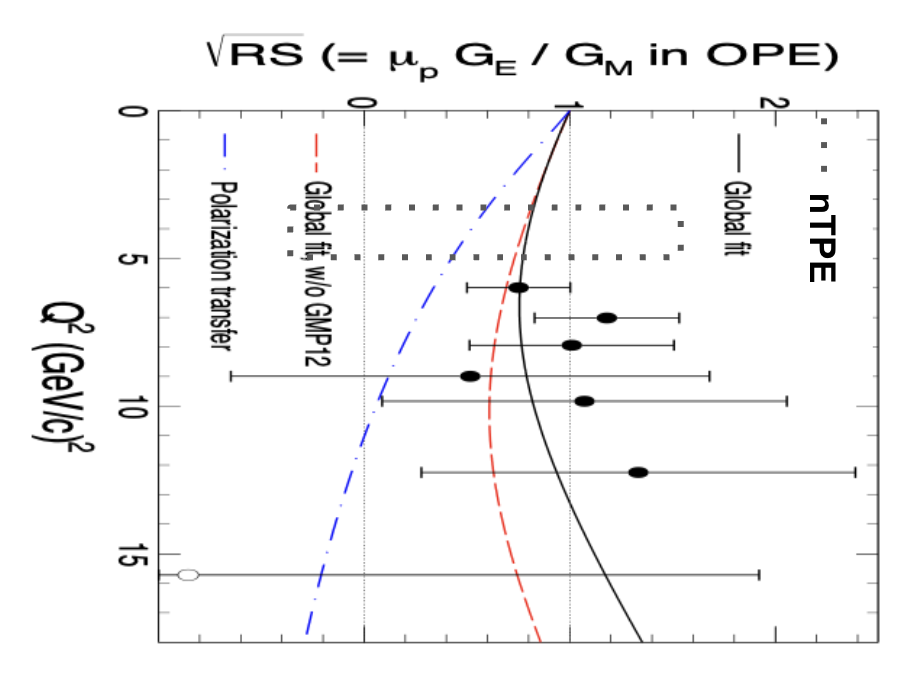 GMn Q2 Region of Interest
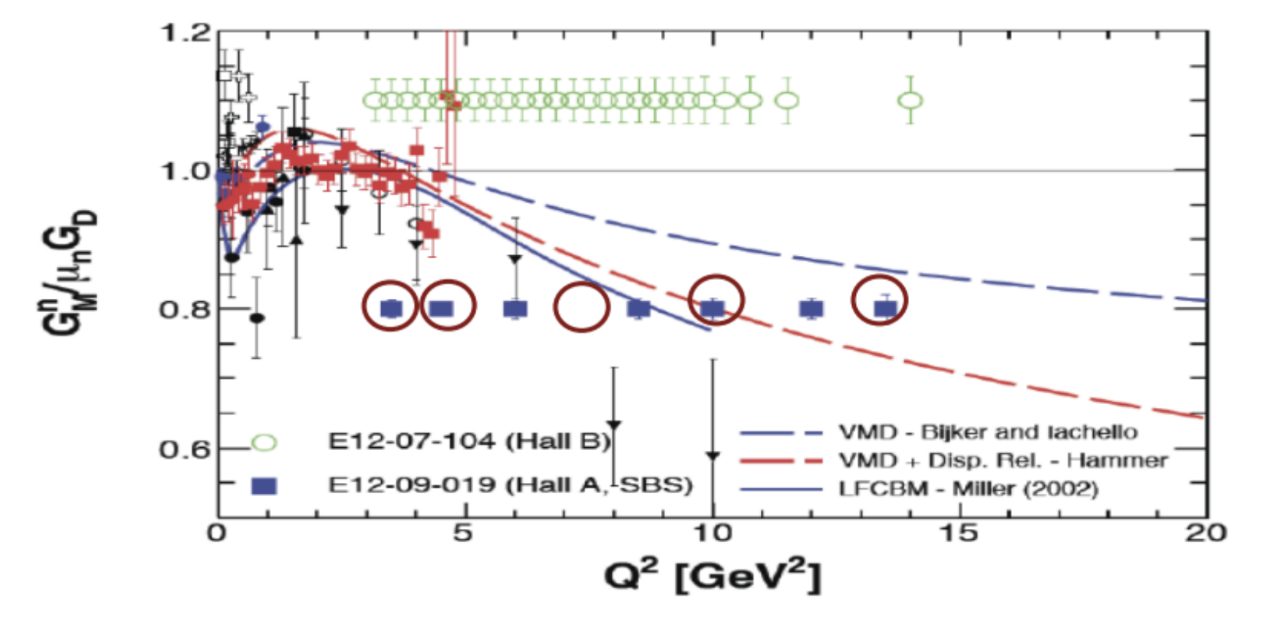 nTPE Q2 Region of Interest
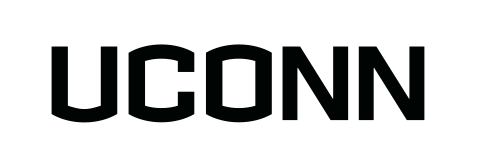 ‹#›
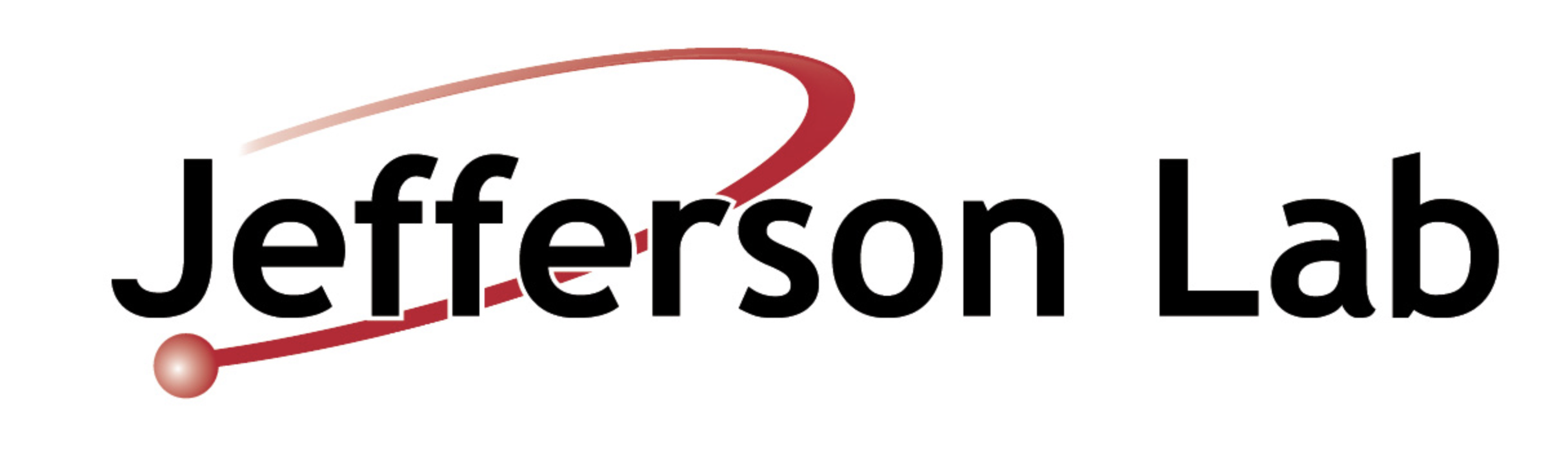 Plots: Andrew Puckett
GMn Performance - Elastic Protons
Commissioning of HCal with elastic protons
Liquid hydrogen target at Q2 = 1 GeV2 for protons high elastic yield
Verification of proton detection with SBS Dipole sweep over several field strengths
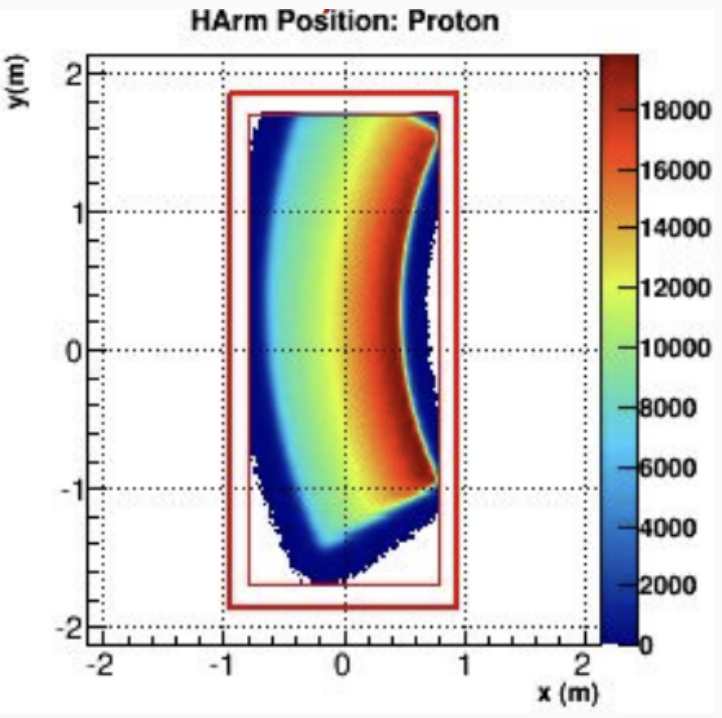 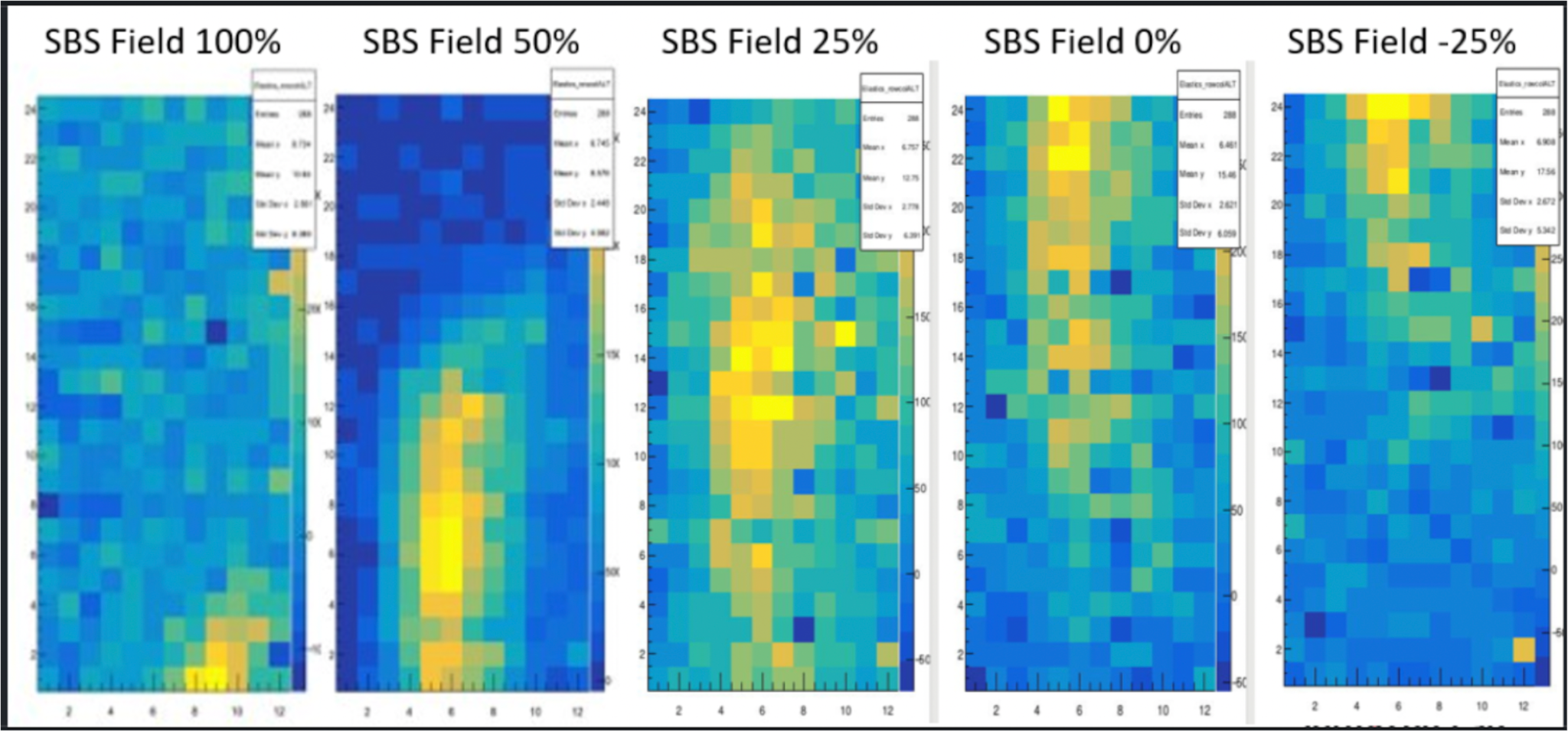 Simulated Expectation
G4SBS

SBS Field 0%
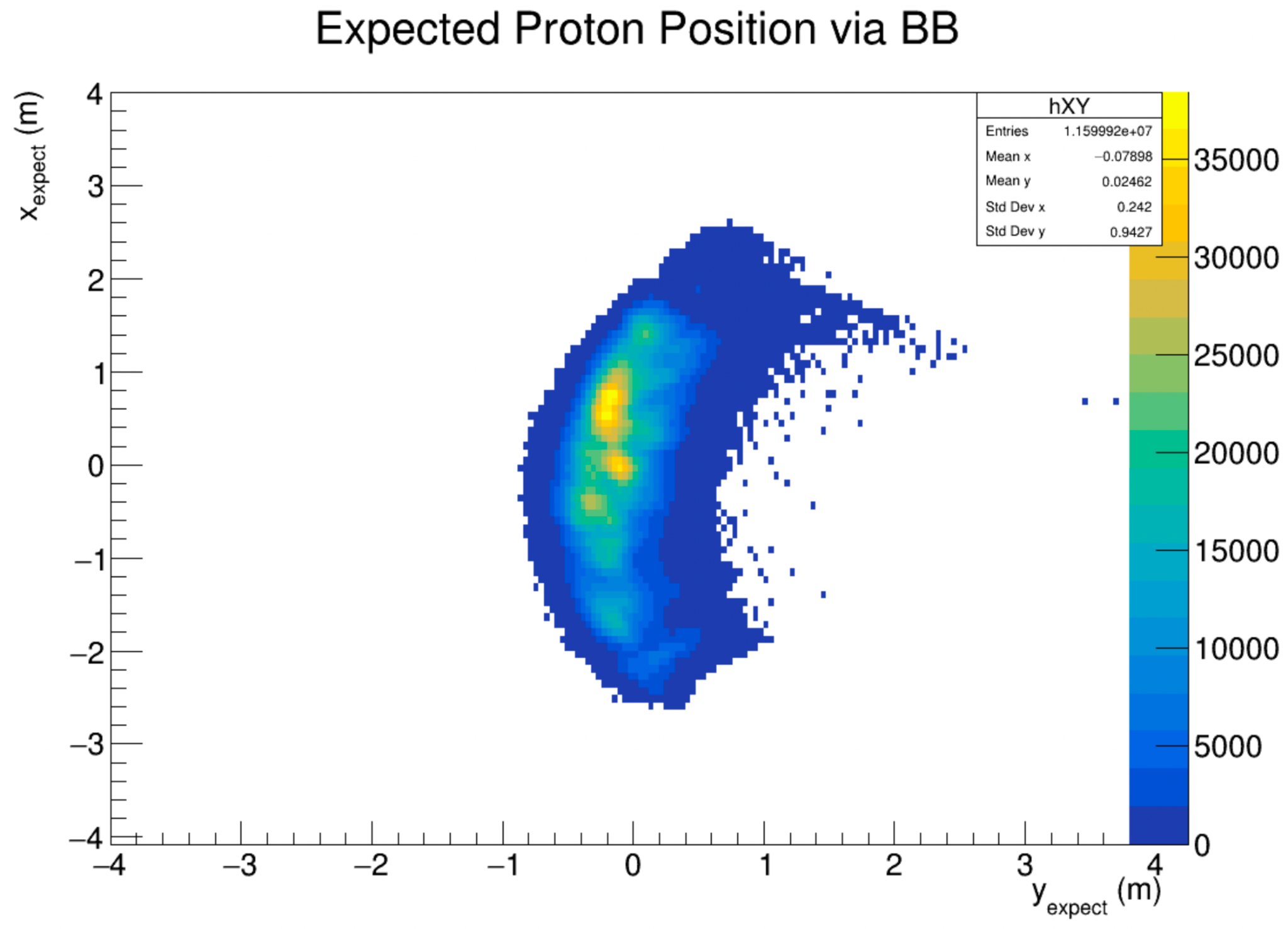 Expectation from BigBite Arm electron track

SBS Field 0%
Data in HCal with rough elastic timing cut during commissioning
‹#›
Simulated Expectation Plot: Scott Barcus
GMn Performance - Position Resolution Simulations
SBS experiments require HCal to have high position resolution, especially for high Q2 measurements
2.5 GeV nucleons are expected to have 6-7 cm resolution in dispersive direction.
8 GeV nucleons are expected to have 3-4 cm resolution in dispersive direction.
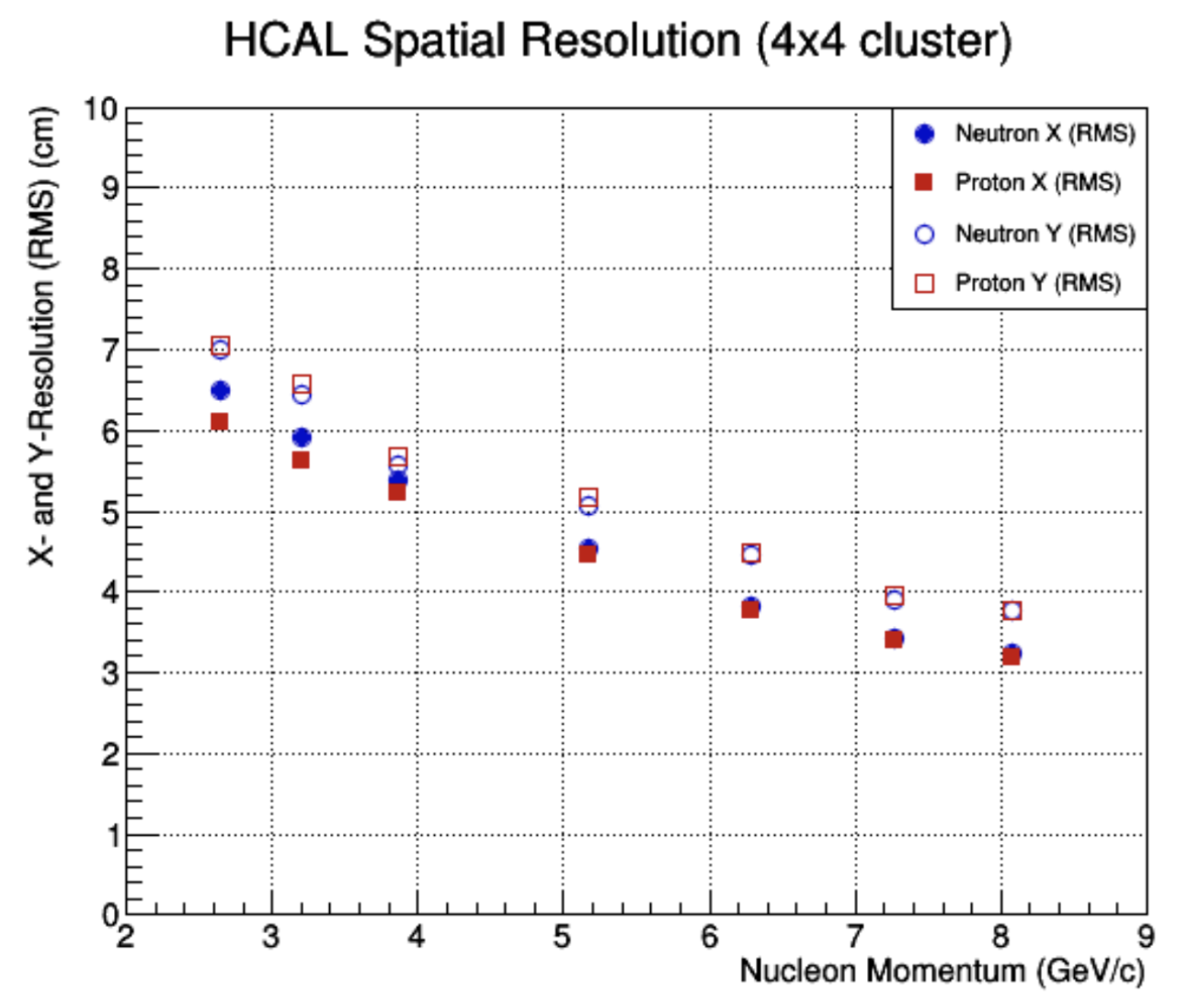 ‹#›
Plot: Juan Carlos Cornejo
GMn Performance - Position Resolution Preliminary
Hydrogen target (scattered protons)
SBS field 0% (no proton displacement)
Expected position of scattered nucleons calculated from reconstructed quasielastic electron tracks in BigBite
Take the difference between energy-weighted center of cluster in HCal and expected position
Nucleon momentum for these data ~ 2.9 GeV (SBS-8)
Dispersive Direction (X) Resolution ~ 5.8 cm
Transverse Direction (Y) Resolution ~ 6.3 cm
Preliminary position resolution meets simulated expectations!
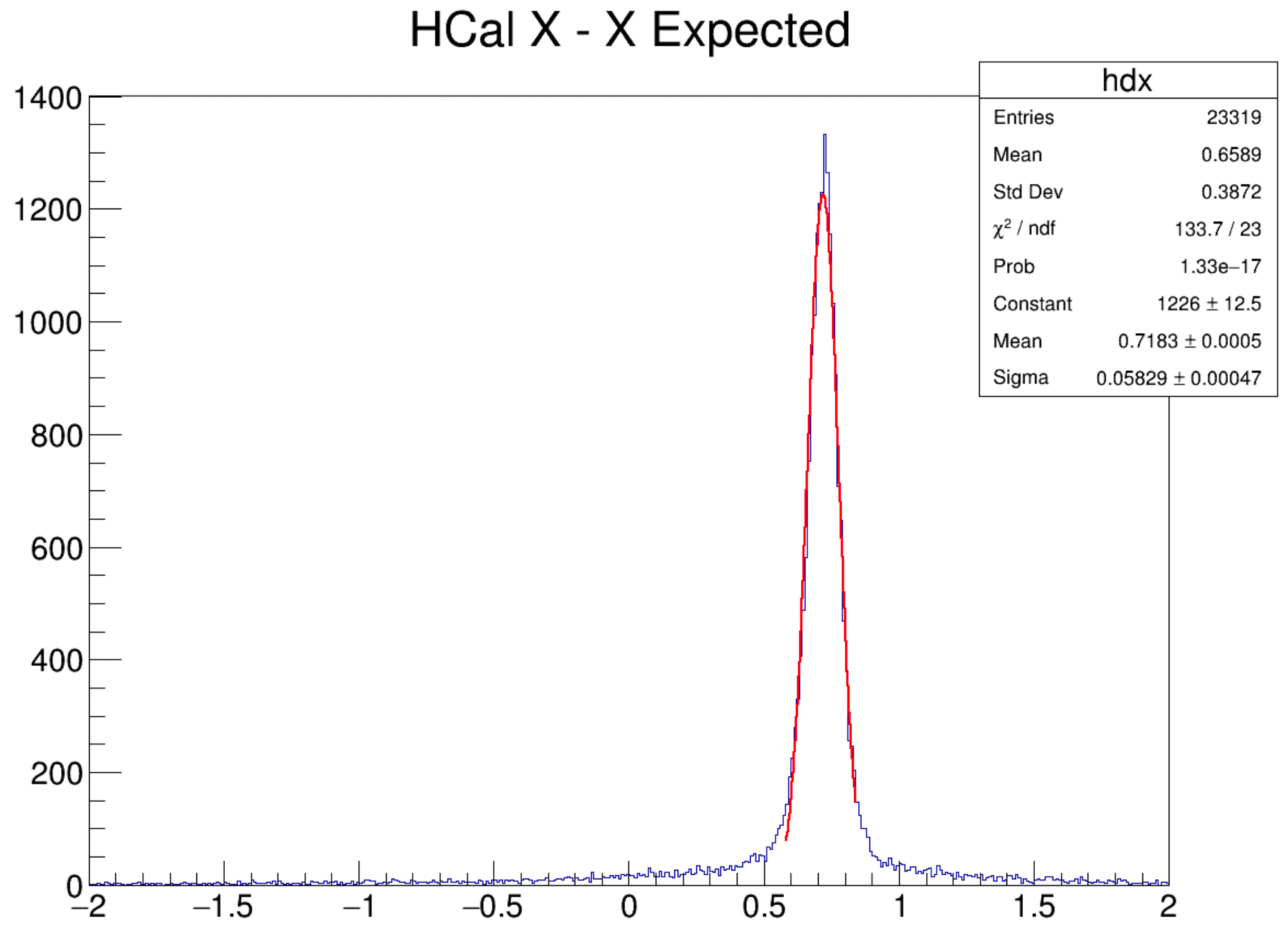 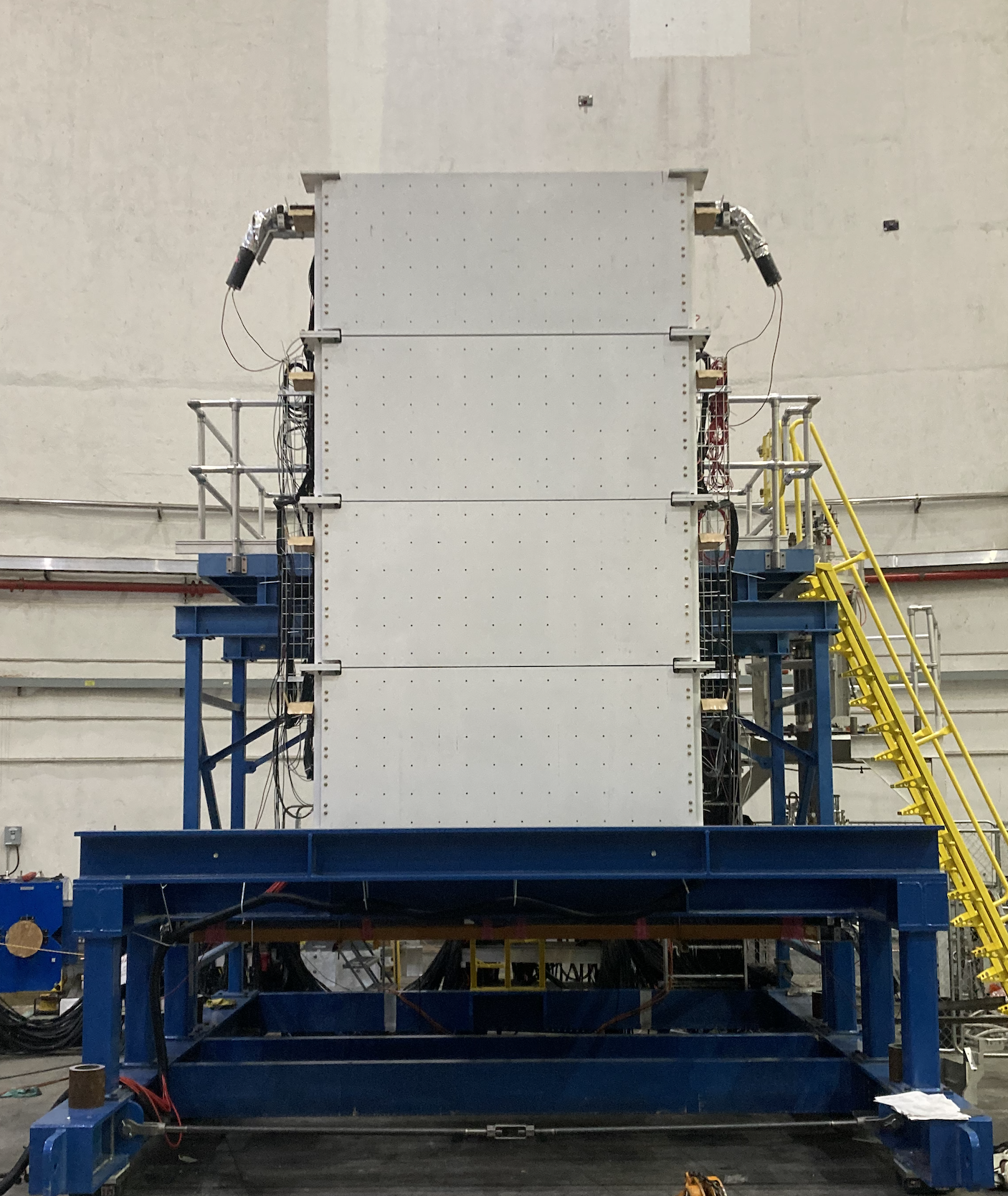 Dispersive Direction
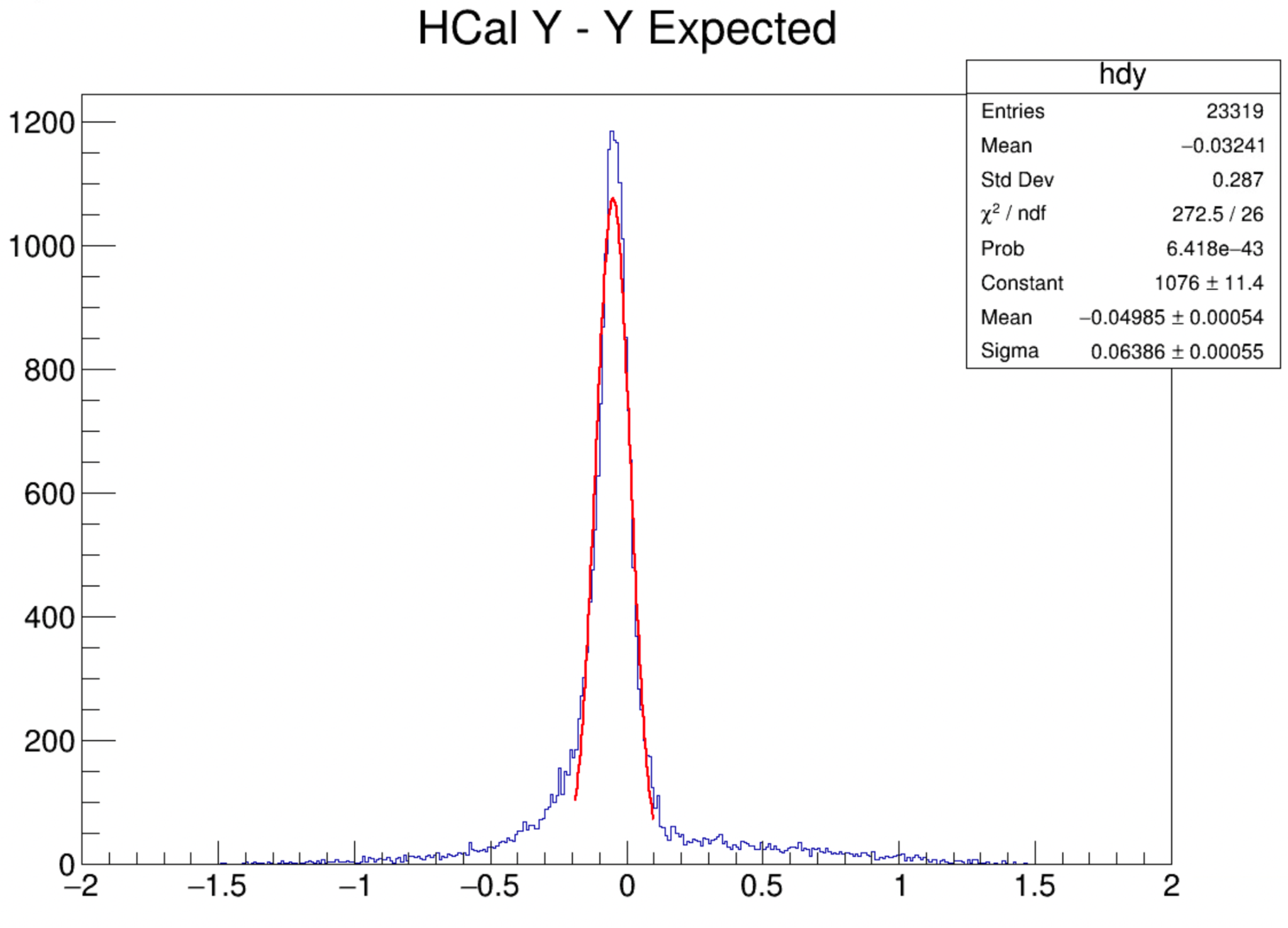 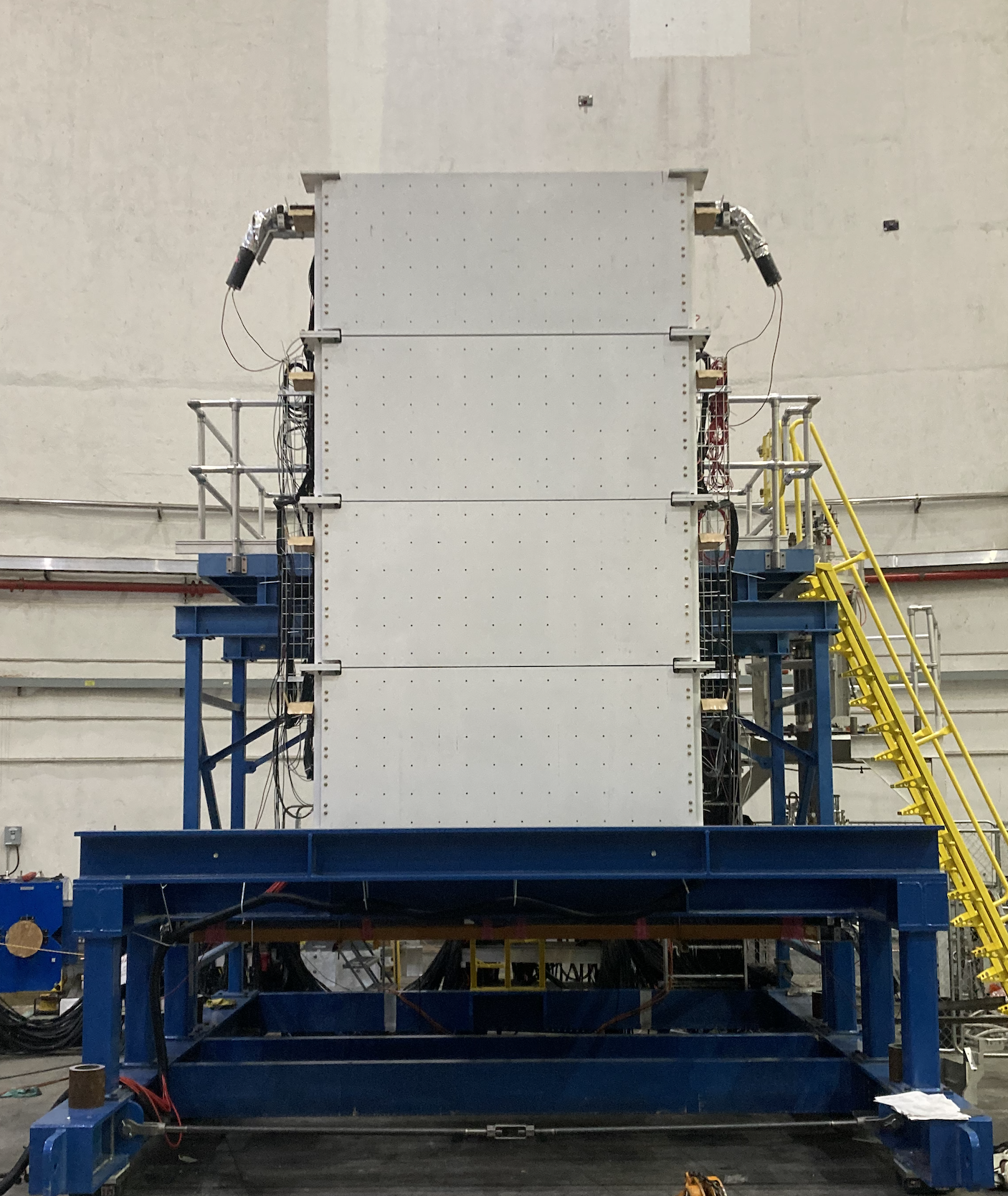 Transverse Direction
‹#›
GMn Performance - Nucleon Position, Deuterium
Deuterium target (scattered protons and neutrons)
SBS field 30% (protons displaced           ~90 cm)
Once again, take the difference between energy-weighted center of cluster in HCal and expected position
Nucleon momentum for these data ~ 3.0 GeV (SBS-8)
Distributions broadened due to fermi smearing and other effects
Neutron peak in clear view
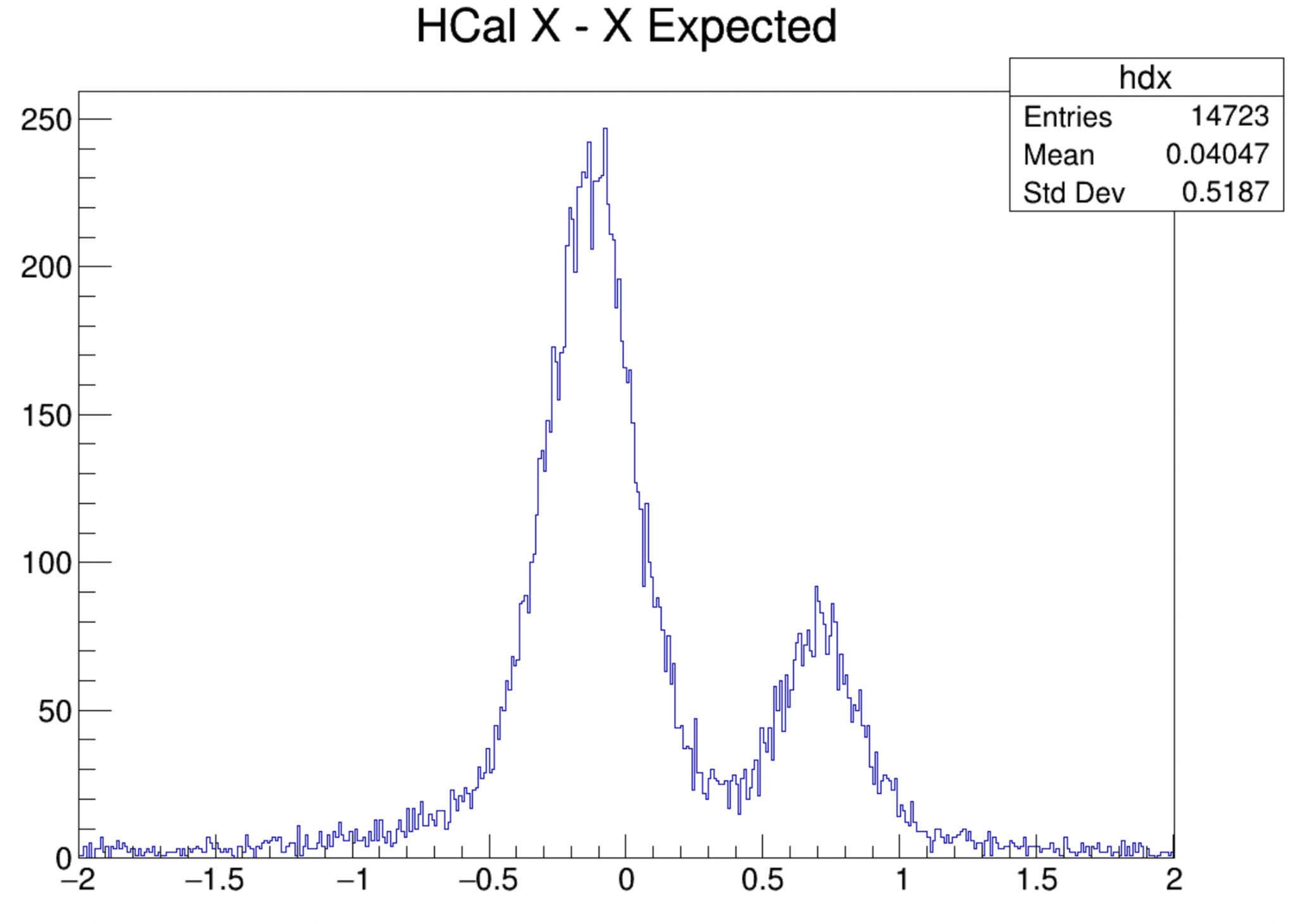 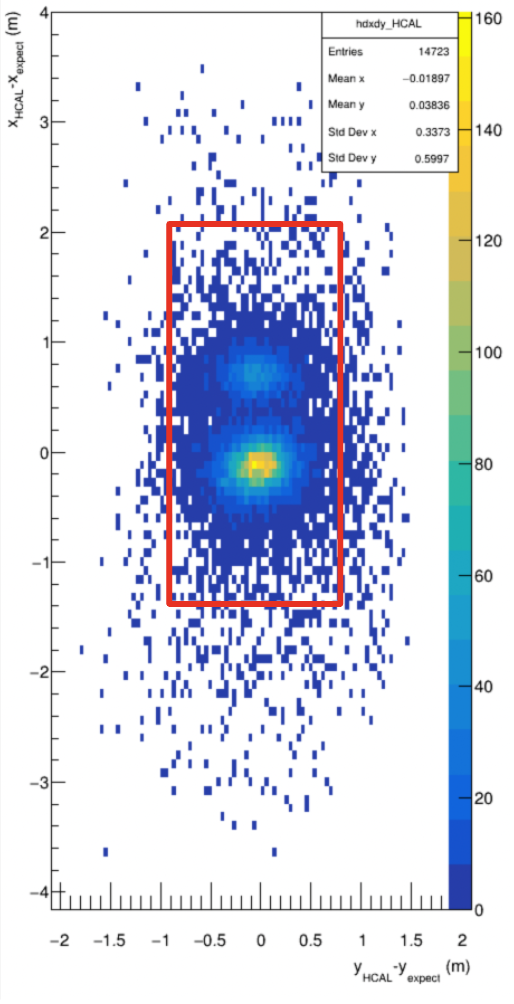 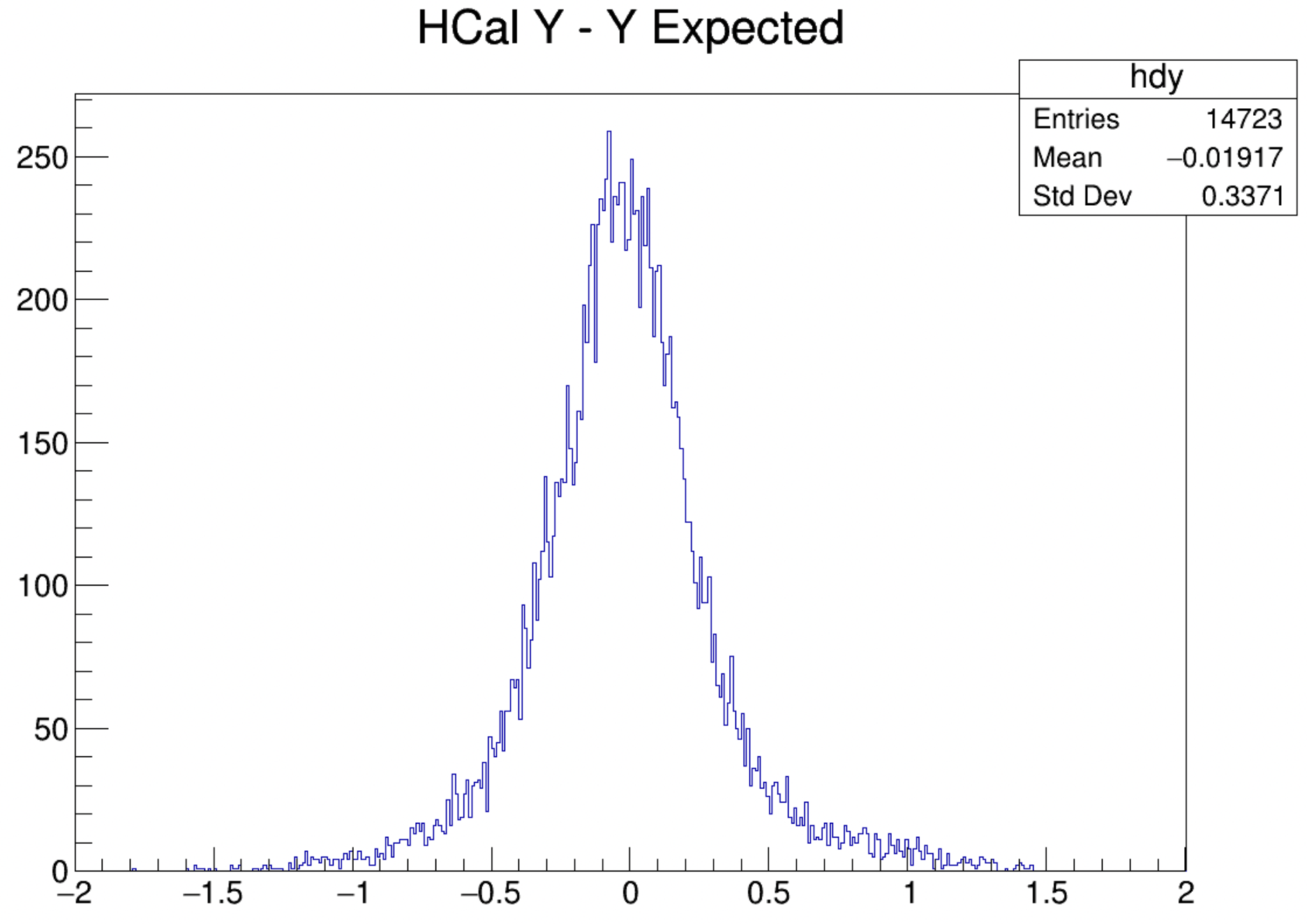 ‹#›
GMn Performance - Sampling Fraction
Ratio measurements require comparable detection efficiencies across HCal
n/p cross section ratio becomes inaccurate if detection is biased to one scattered nucleon
n/p efficiency ratio expected from simulation
eff ≈ 0.985 at 7-8 GeV 
eff ≈ 0.966 at 2.5-4 GeV. 
Detection efficiency must be uniform!
SBS Dipole field displaces protons on HCal
Calculate expected position of scattered nucleon with reconstructed electron track in BigBite
Check uniformity of detected energy / expected energy across HCal - this is the sampling fraction
Simulations predict sampling fraction of 6.6%
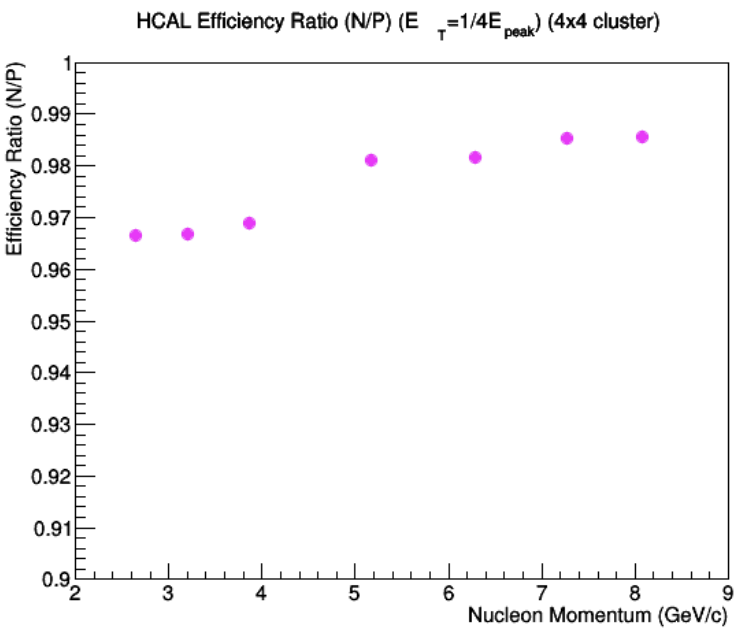 Sampling Fraction (With Cut on BB Track)
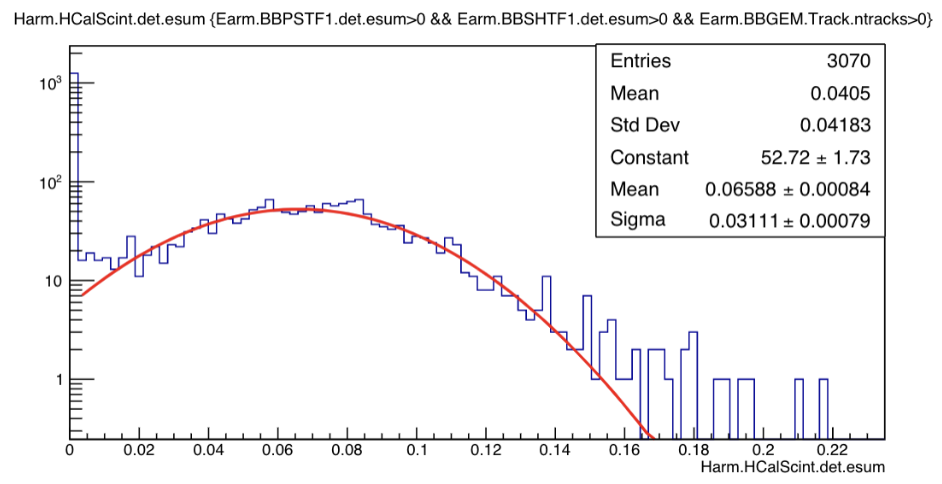 ‹#›
Simulation Plots: Juan Carlos Cornejo (top) and Eric Fuchey (bottom)
GMn Performance - Detection Efficiency Preliminary
Ebeam ≈ 5.965 GeV, Q2 ≈ 4.5 GeV2 (SBS8)
Mean sampling fraction ≈ 6.9%
Uniformity by row (top, dispersive)
Uniformity by column (bottom, transverse)
Better uniformity expected after first pass data cooking and recalibration
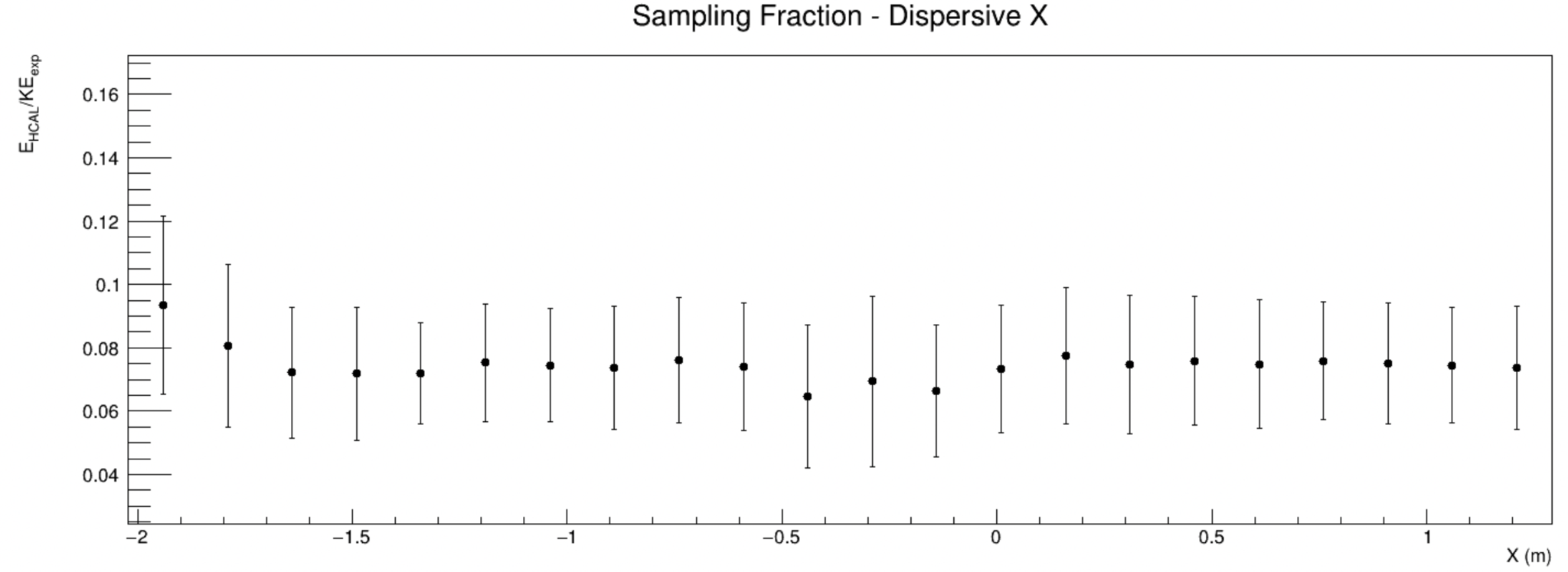 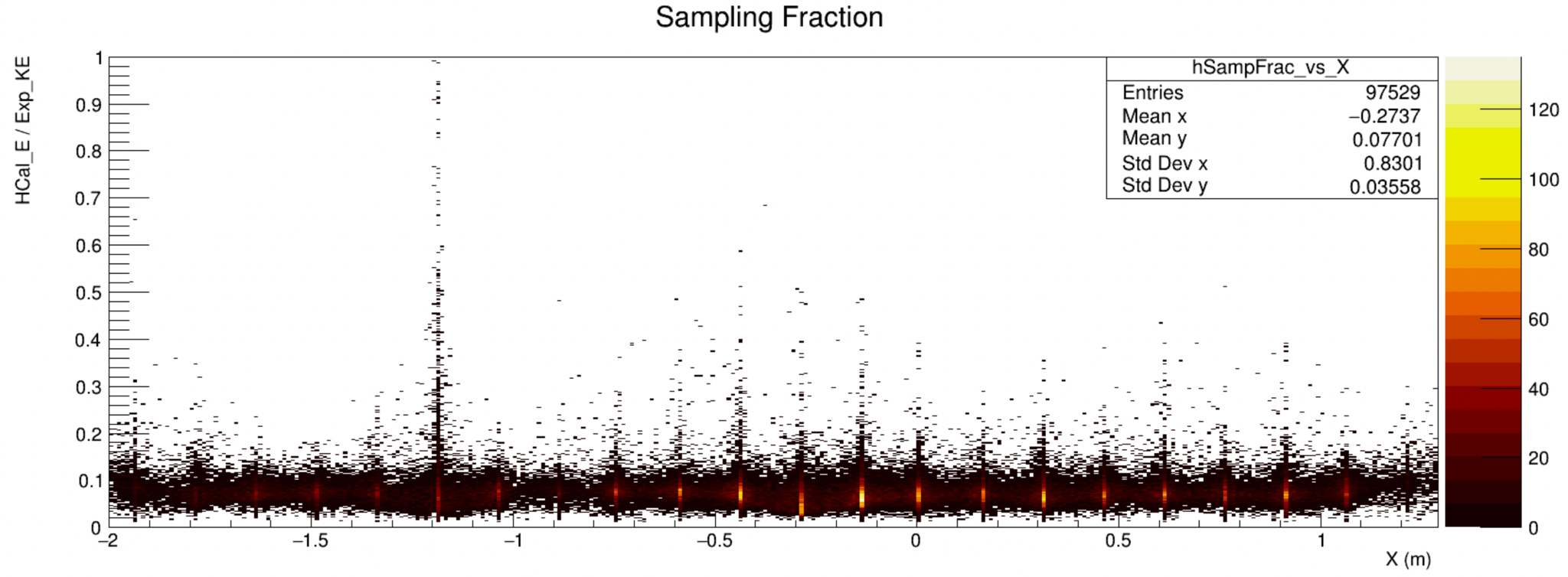 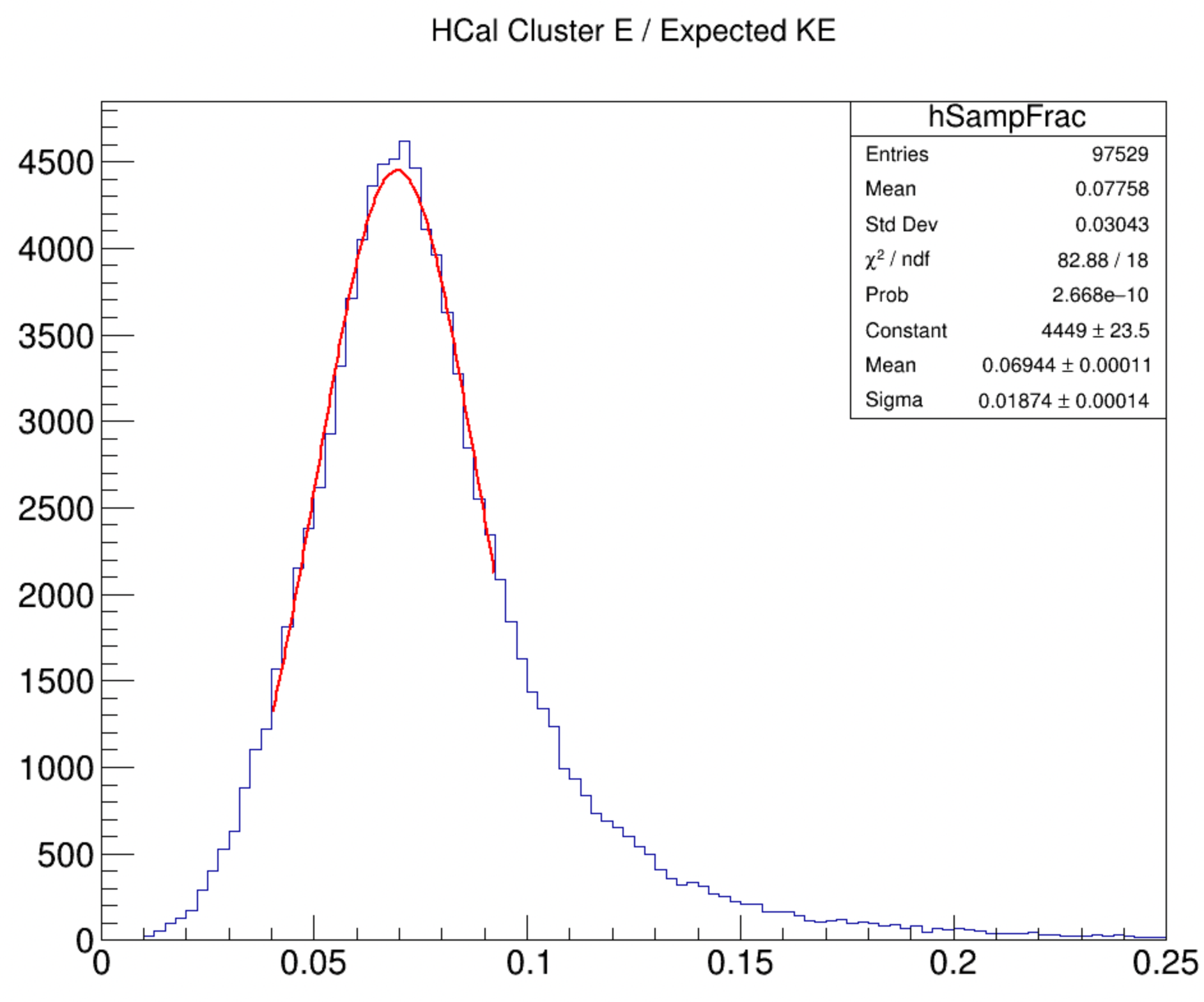 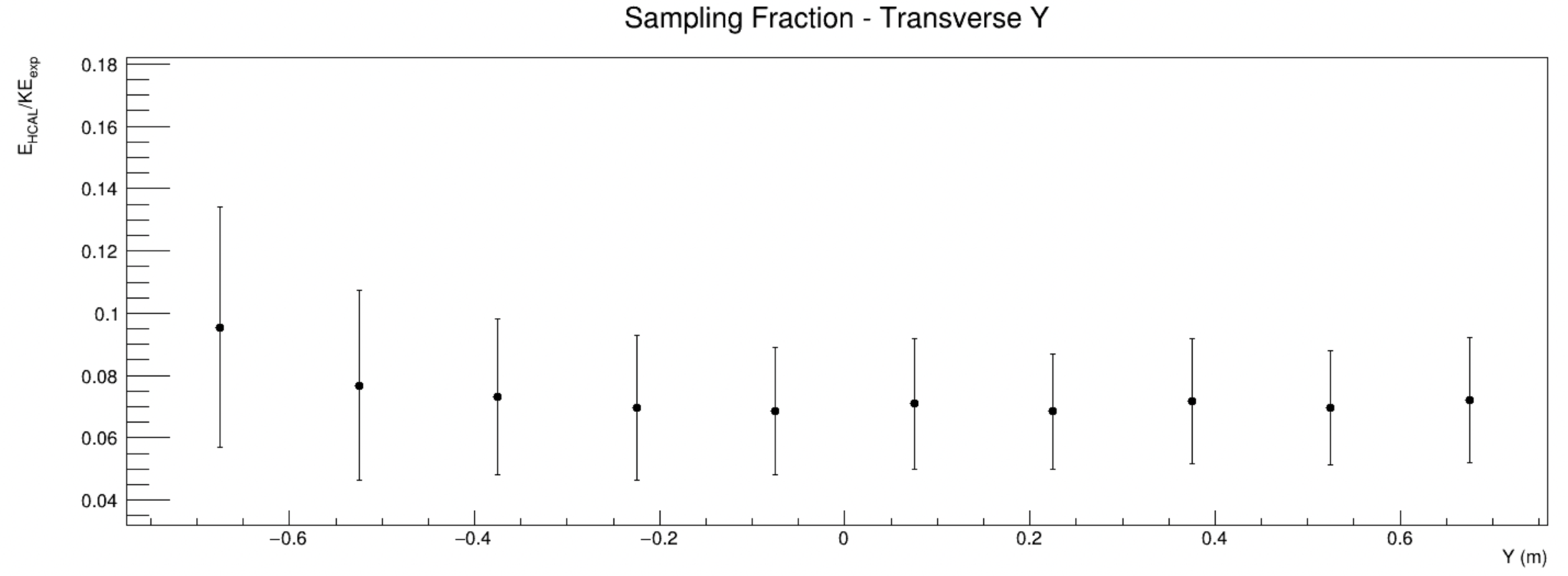 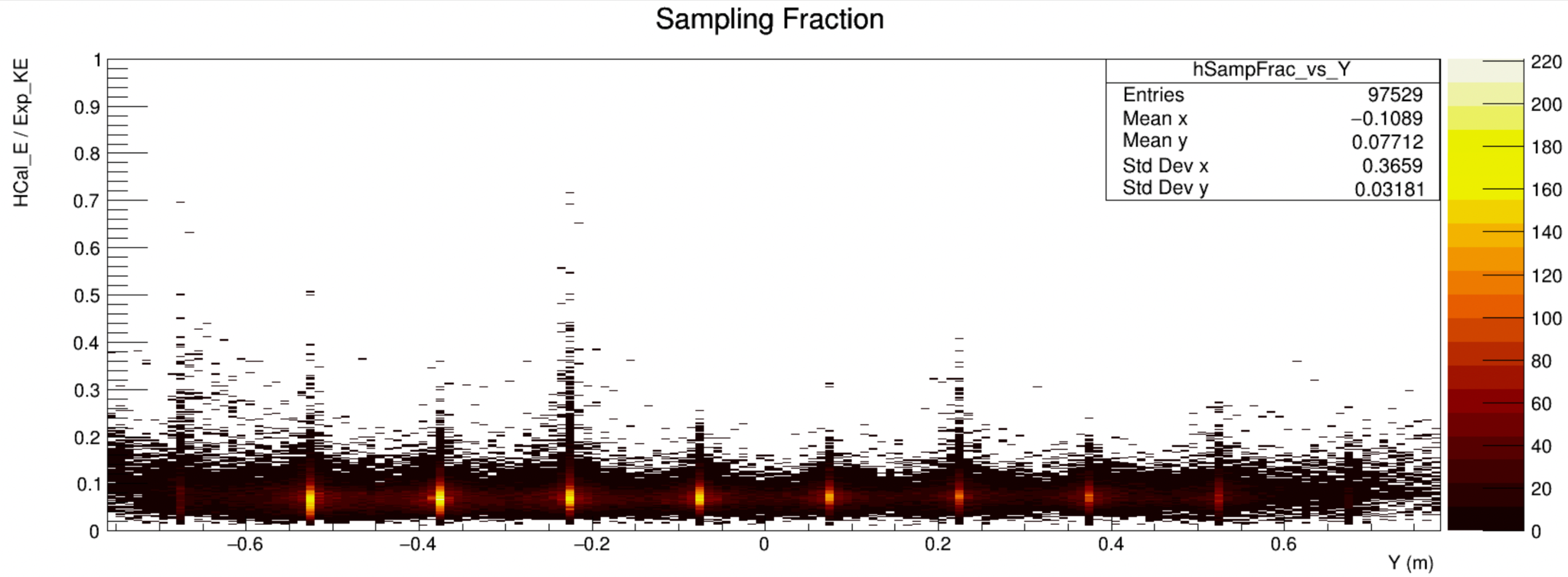 ‹#›
GMn Performance - Timing Resolution
Expected TDC timing efficiency by design ≈ 0.5 ns
Both ADC and TDC have timing resolution
TDC better, but both are investigated
Significant jitter exists on HCal TDC signals from several sources
Timewalk: Rising edge of raw signal impacted by amplitude 
Time of flight (TOF): Scattered nucleons have different momenta and take different paths to HCal
Trigger: Electronics jitter from BigBite trigger impacts reference time for all signals
Each can be addressed
Timewalk: Apply exponential energy-dependent correction to timing per event
TOF: Reconstruct momenta and energy using BigBite electron track and apply corrections to timing per event
Trigger: Use RF-corrected hodoscope timing as reference
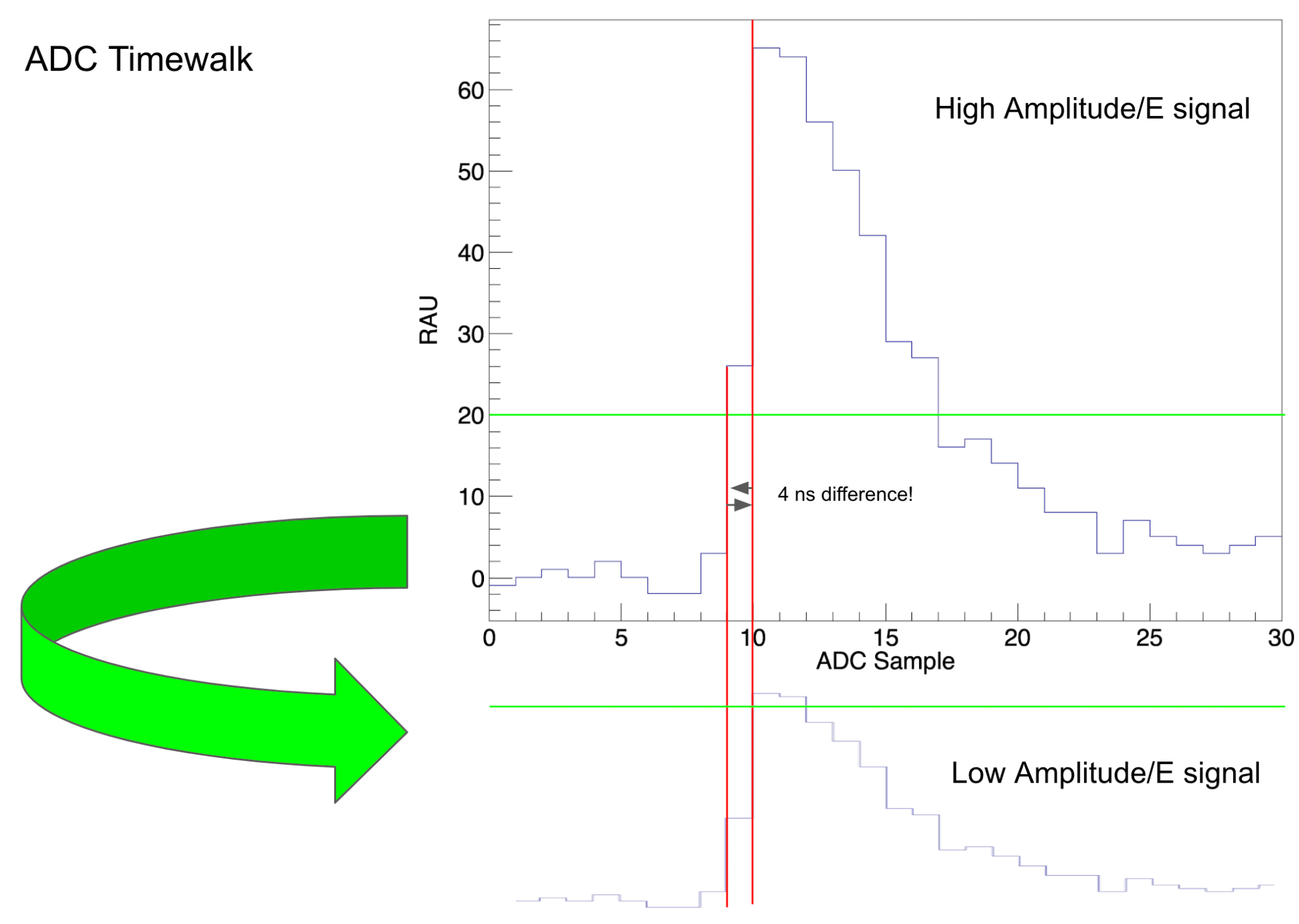 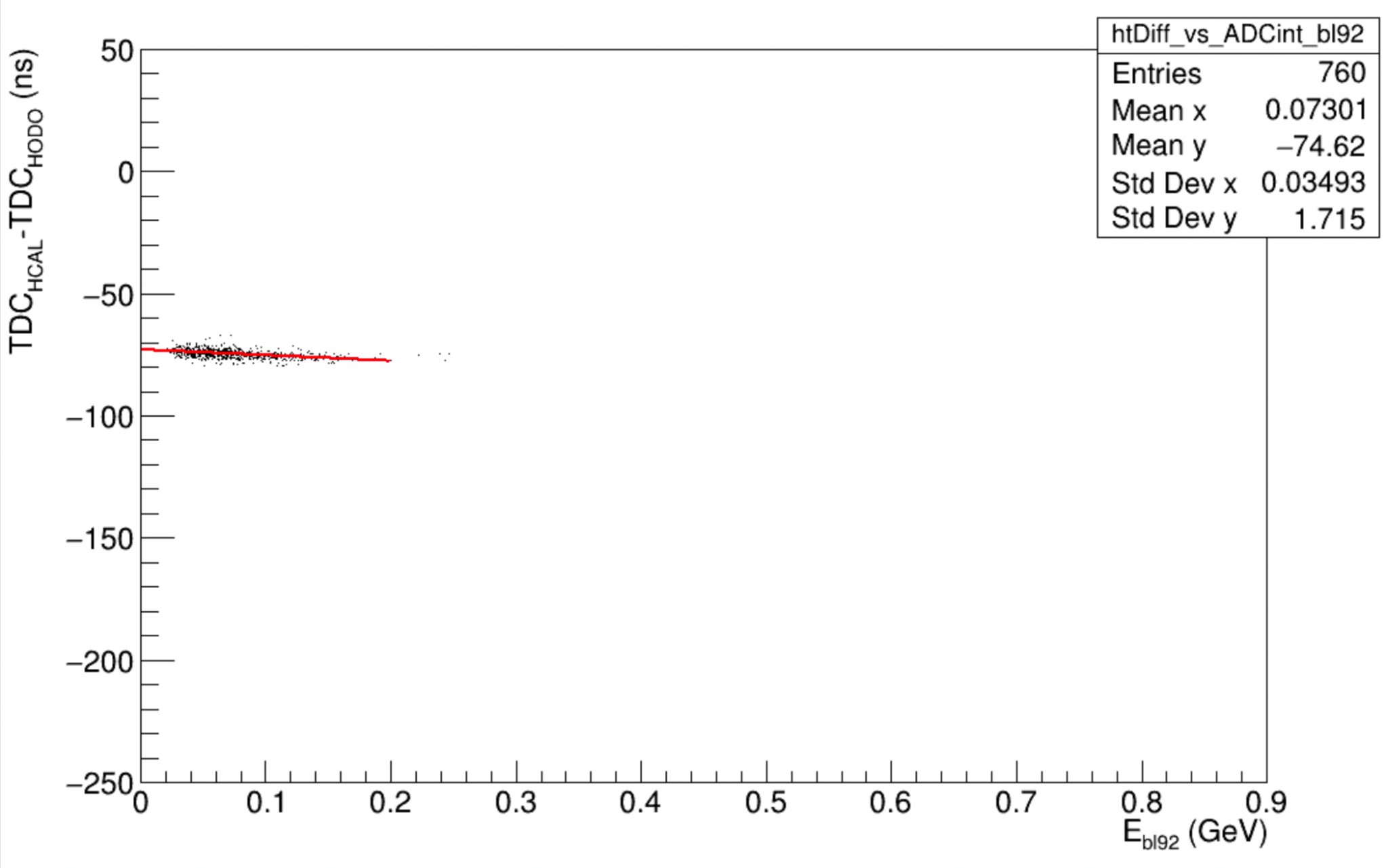 Fit to time difference vs energy deposited
Apply correction from fit to shift timewalk back to nominal
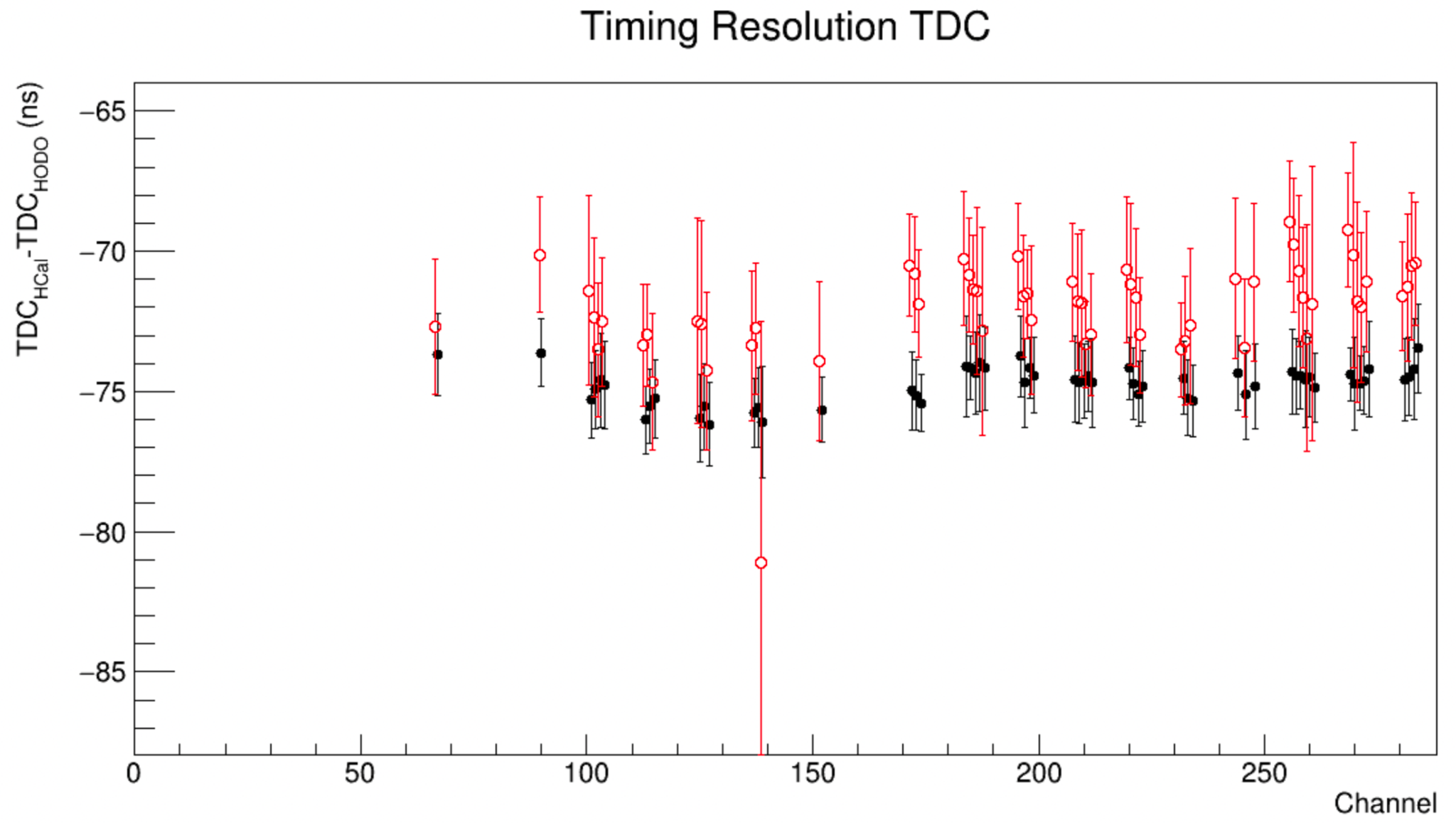 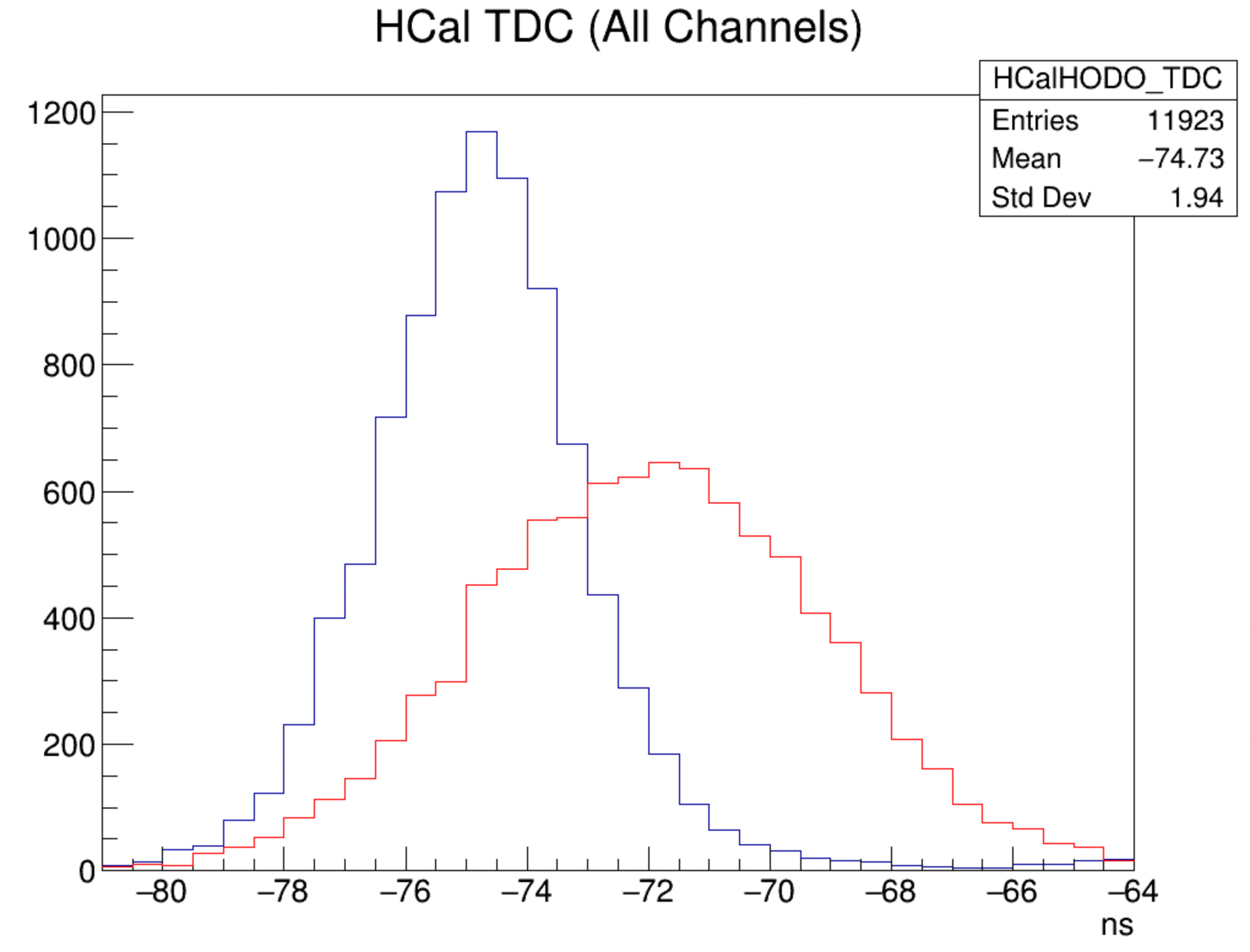 Uncorrected, elastic cuts
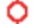 Trigger and Timewalk 
corrected, elastic cuts
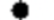 ‹#›
GMn Performance - Timing Resolution Preliminary
Strict elastic cuts and expected position cuts on scattered quasielastic protons
Mean TDC resolution over all channels ≈ 1.4 ns (as good as 1.0 ns)
Mean ADC time resolution ≈ 2.4 ns (as good as 1.7 ns)
Improvements expected
Prior to first pass, data are sparse
TOF, timewalk corrections pending first pass cooking
Example Slices
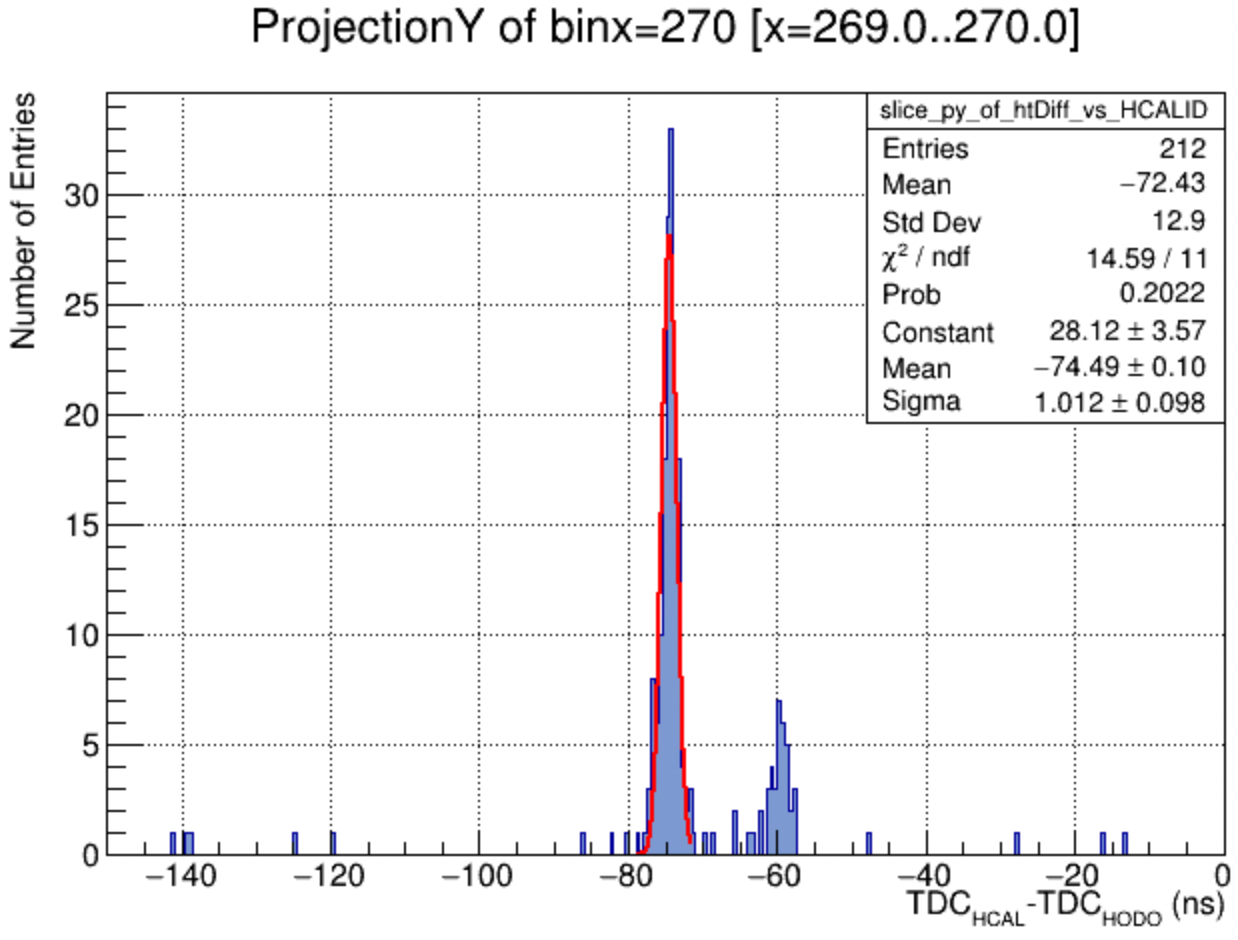 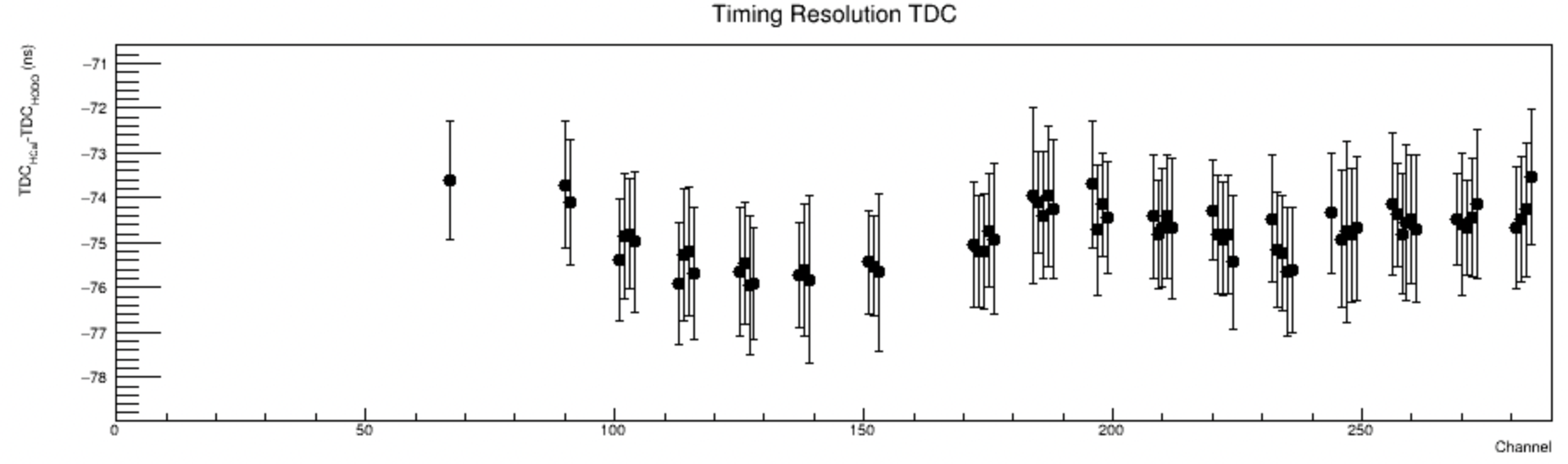 TDC
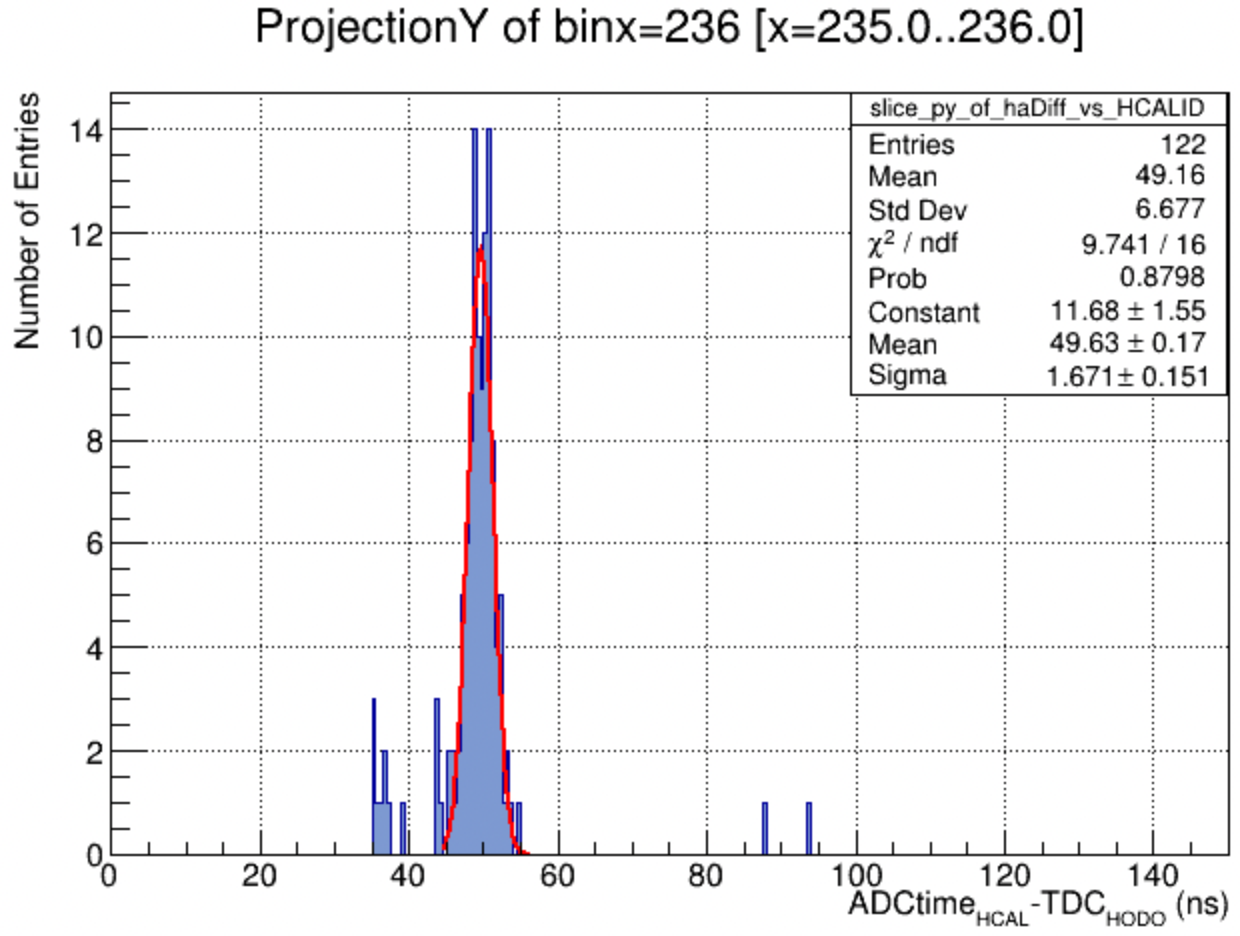 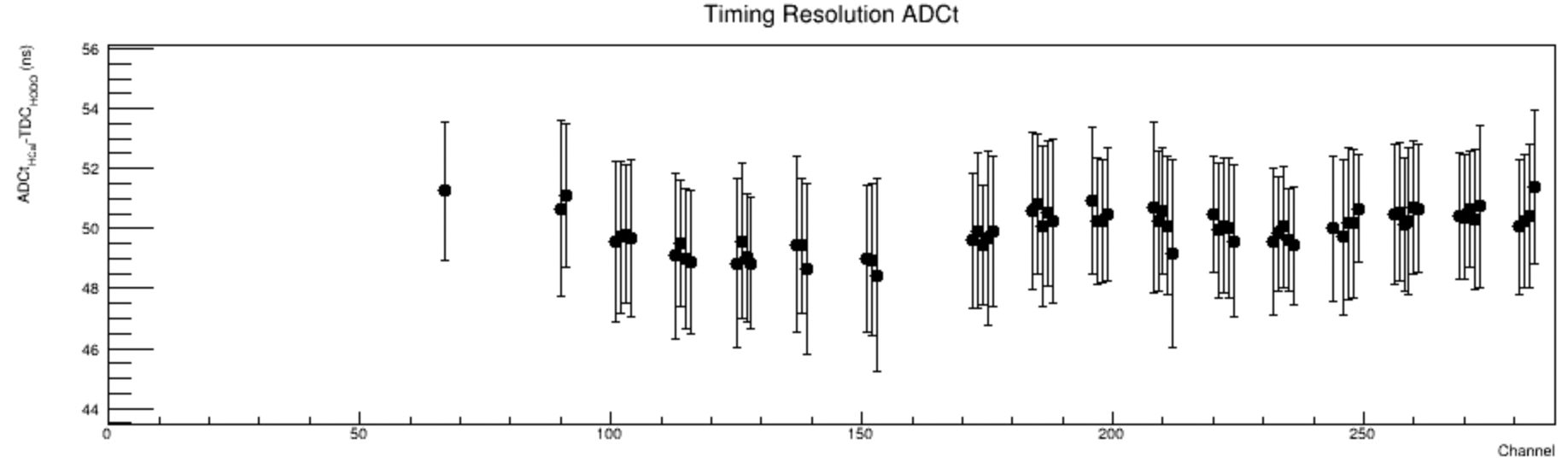 ADC time
‹#›
Calibrations - Energy
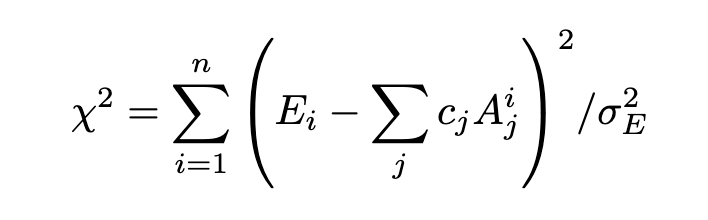 Energy Calibrations by channel from scattered protons at Q2 = 4.5 GeV2
Relate ADC values (pC) to deposited energy (GeV)
cj in GeV/pC
pC for integrated ADC waveforms
Indices i, j over hits within cluster
Energy Ei
Kinetic energy of hadron incident to HCal
Calculated assuming elastic scattering from BigBite track momentum and beam
Apply sampling fraction of 7.95% for HCal
Obtained from monte-carlo simulations
Chi squared minimization with linear system of equations relating energy deposited on single channel to total deposited energy of elastically scattered hadron in cluster per event.
Populate matrix with measured integrated ADC values (pC)
Reject cells with insufficient statistics
Set diag element for cell to 1, all coupled set to 0
Solve for coefficients via inversion of matrix
Apply coefficients by channel to convert ADC values to energy deposited in HCal!
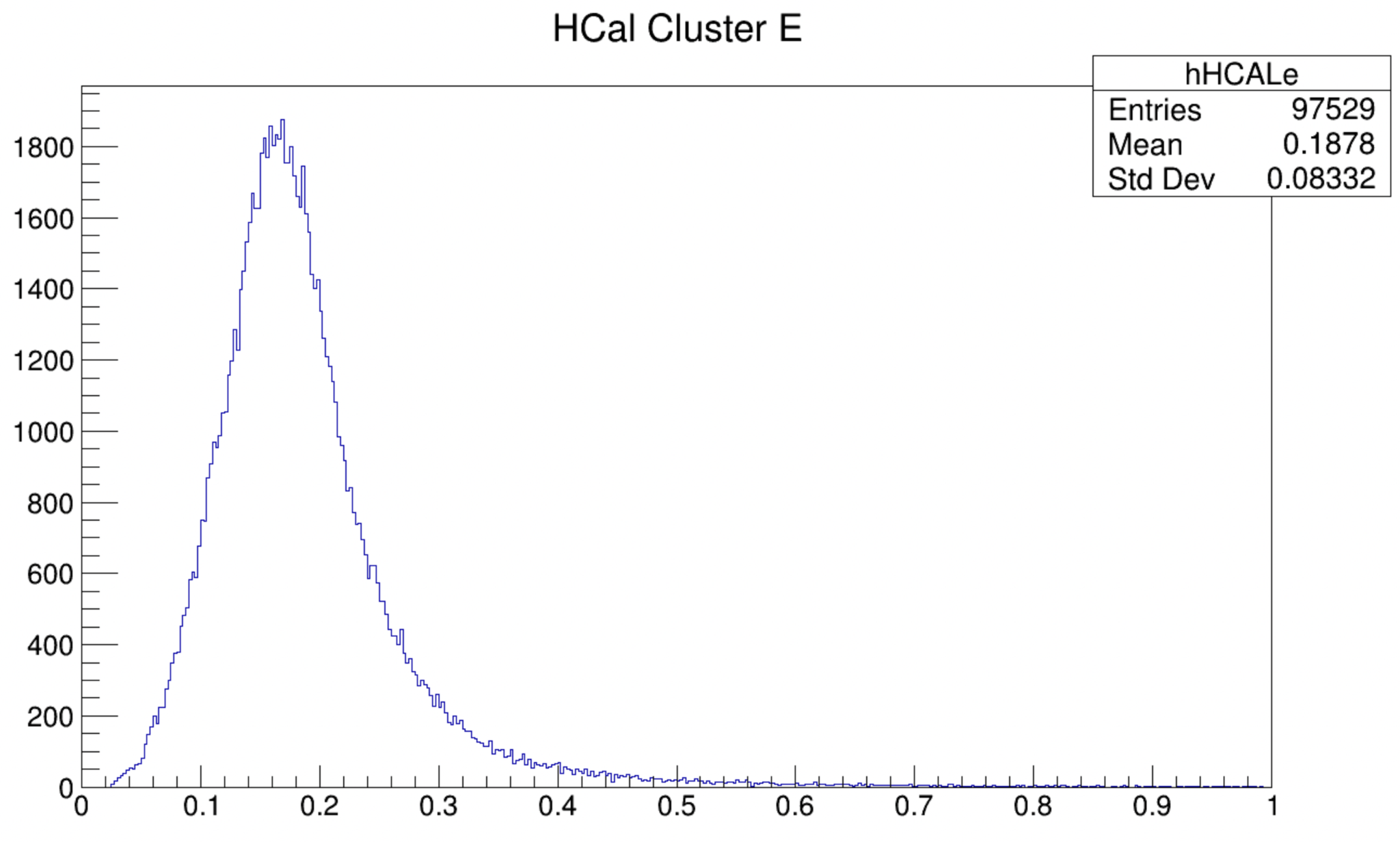 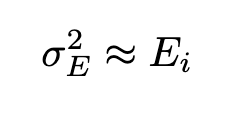 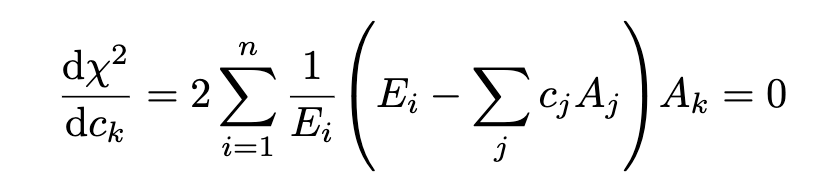 Minimize
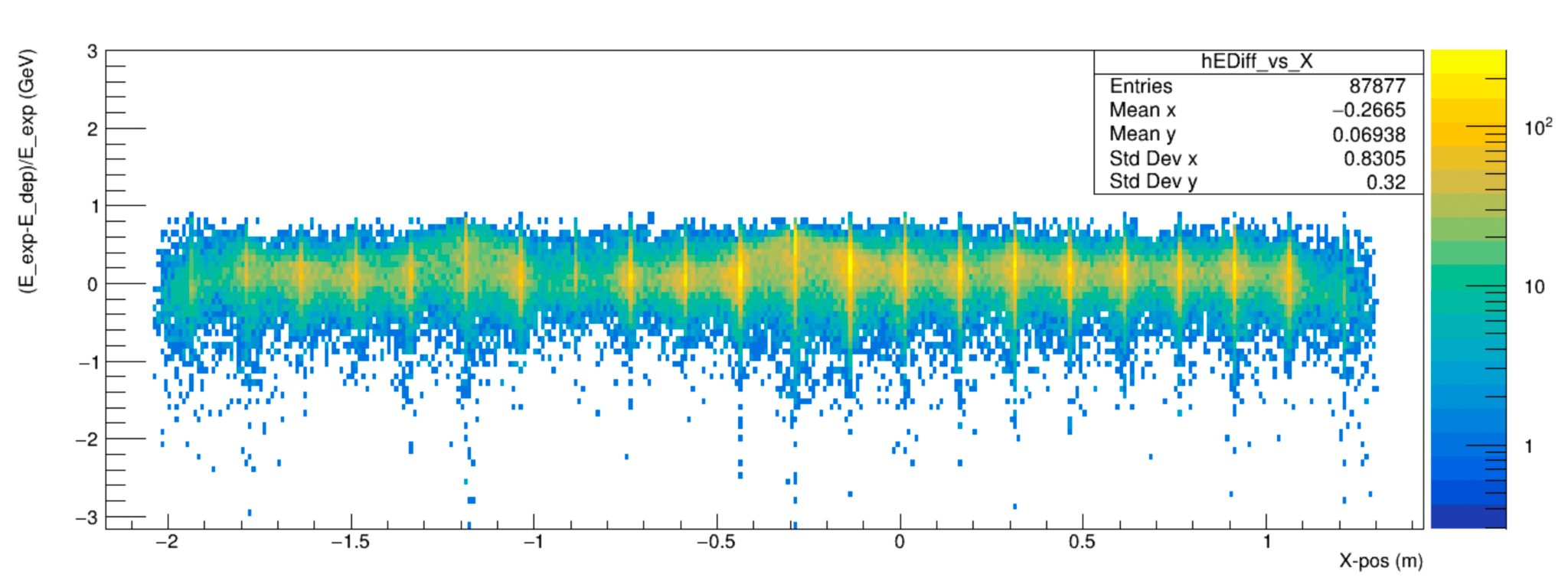 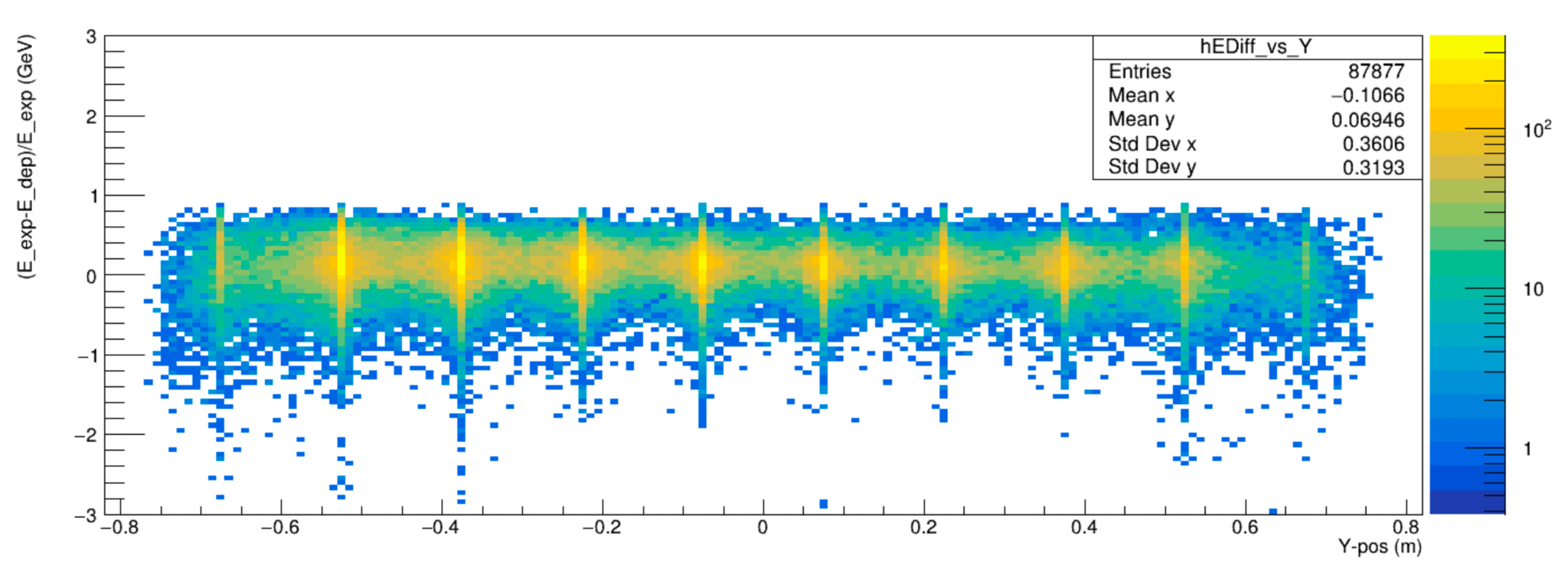 ‹#›
TDC vs Module
Calibrations - Timing
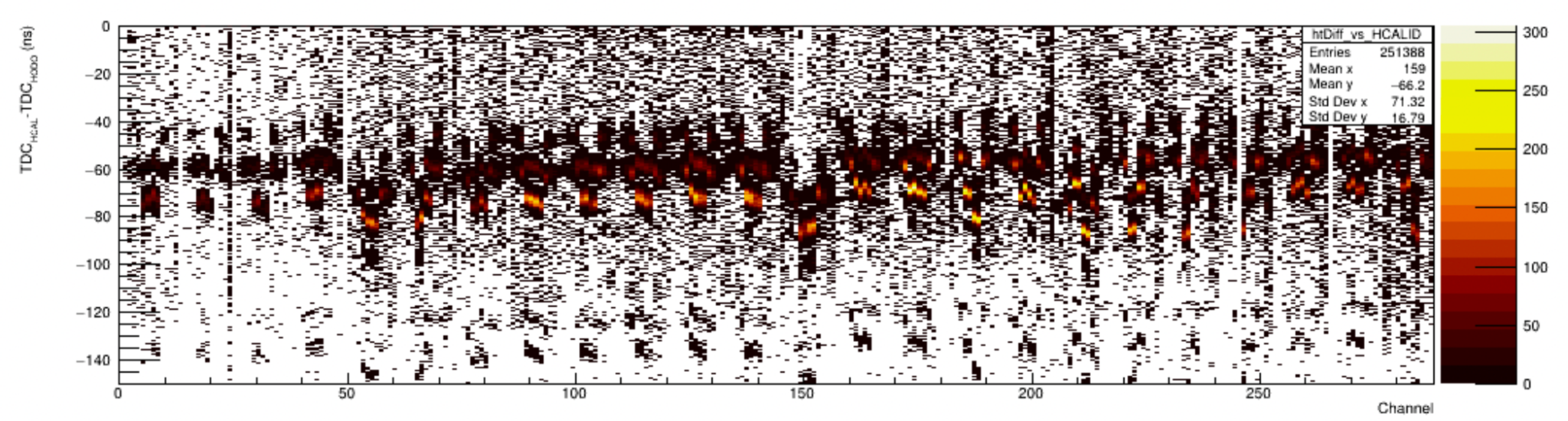 Align ADC time and TDC signals from coincidence target events using elastically scattered protons at Q2 = 3 GeV2  
Elastic hadrons expected to arrive at HCal in time relative to the BigBite single arm trigger (reference time)
Cut on elastic events using q-vector from BigBite arm and build distributions of ADC time and TDC time by channel
Make by-channel corrections to raw ADC time and TDC
Use hodoscope mean TDC to clean up jitter in reference time
Address energy-dependent timewalk corrections (not shown)
Apply time-of-flight corrections exploiting q-vector (not shown)
Select target time within ADC(TDC) window: 55ns(-75ns) 
Extract mean ADC time and mean TDC and calculate offset to target times
Pass offsets by channel to achieve relative timing alignment between them!
ADC Time vs Module
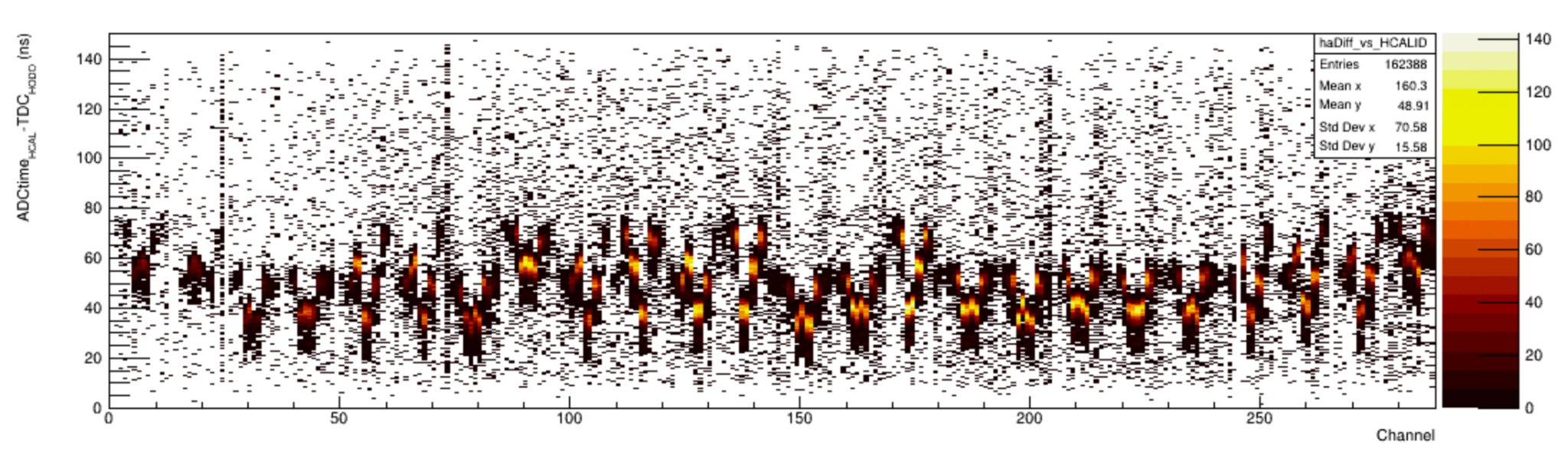 Before
After
TDC vs Module
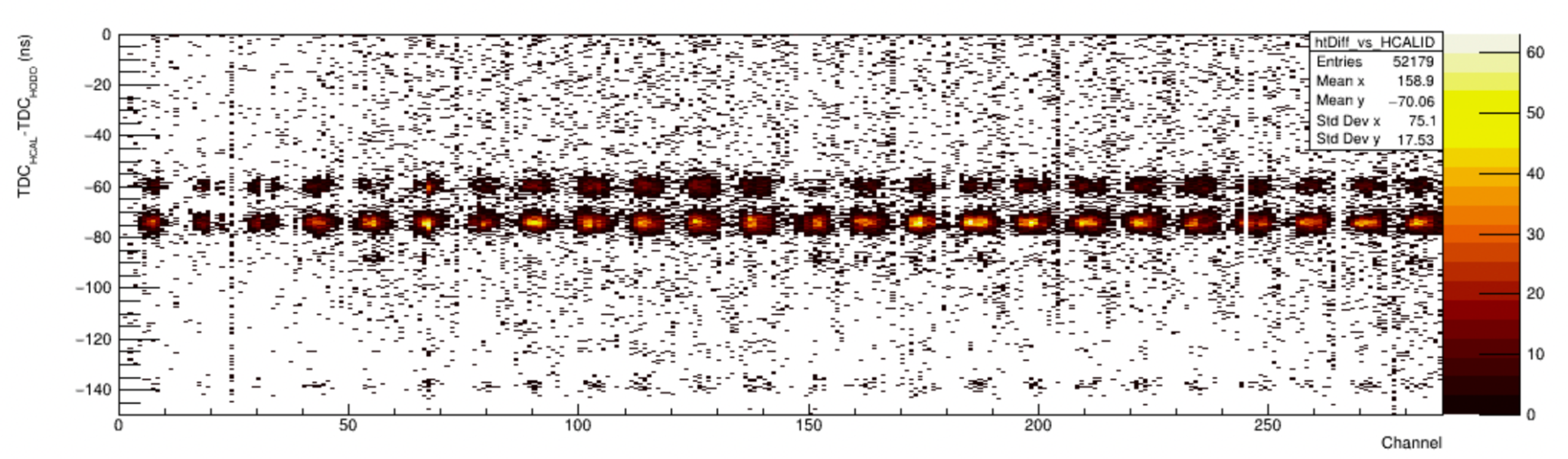 ADC Time vs Module
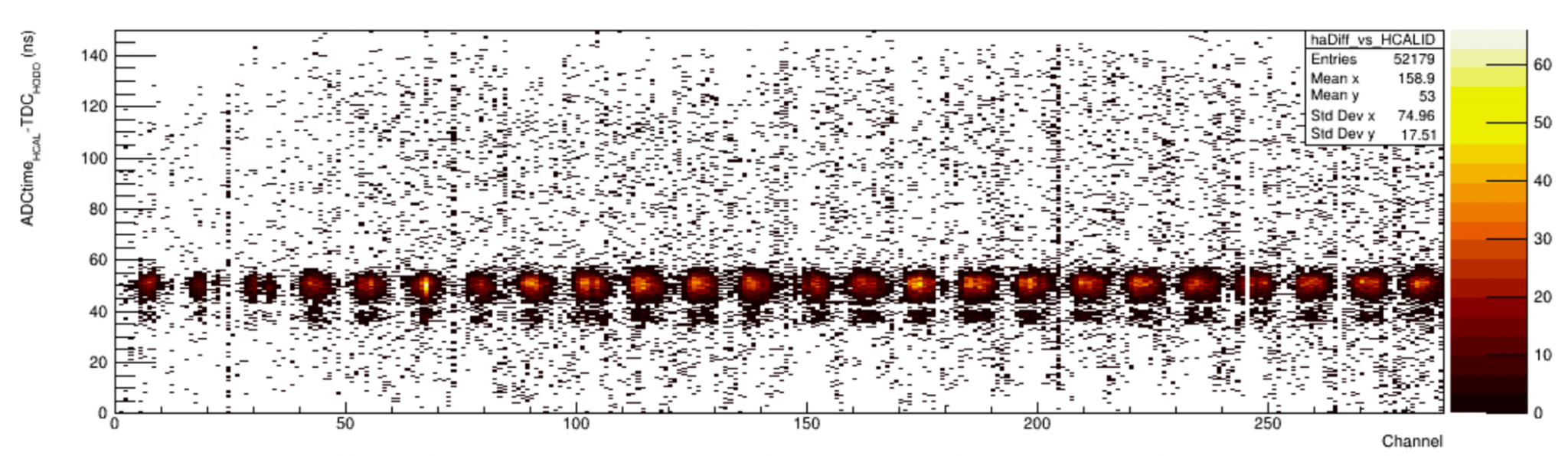 ‹#›
GEn HCal Checklist
Hardware (Ready for Beam)
FE and DAQ electronics
Clean signal checked by channel, cabling complete and functional
HV and PMTs: Settings from GMn calibration (in-beam, SBS4)
All within linear regime for PMT performance, no saturation, signal separation from pedestal in-beam
LED:
All channels ready for gain stability testing
Software (Ready for Beam)
ADC gain calibration
TDC/ADC time alignment and latencies
On github:
Replay and data quality checks
Stand-alone scripts and Panguin monitoring 50k, 100k, full
Detector Practical Testing (underway as of week May 30)
Cosmic tests underway
ADC waveforms - signal checked by channel
Overall rate - 400 Hz (expected)
TDC readout - signal checked by channel
Overlapping regions trigger - set for cosmics and working on all quads
Current work
Verifying gain stability over GMn kinematics
Verifying ambient He levels in hall for PMT protection
Investigating double pulsing over kinematics
Improving LED pulse intensity sequencing
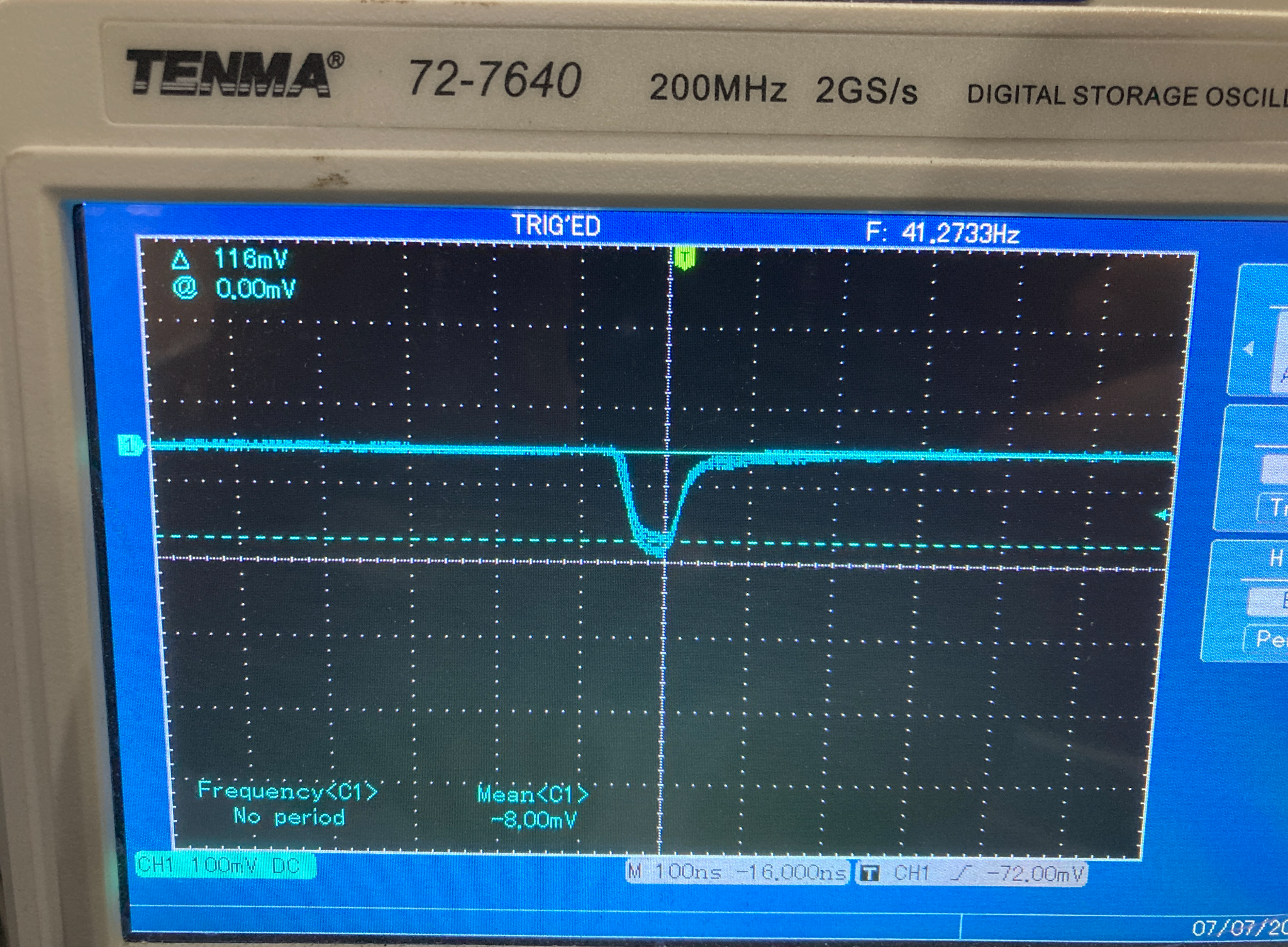 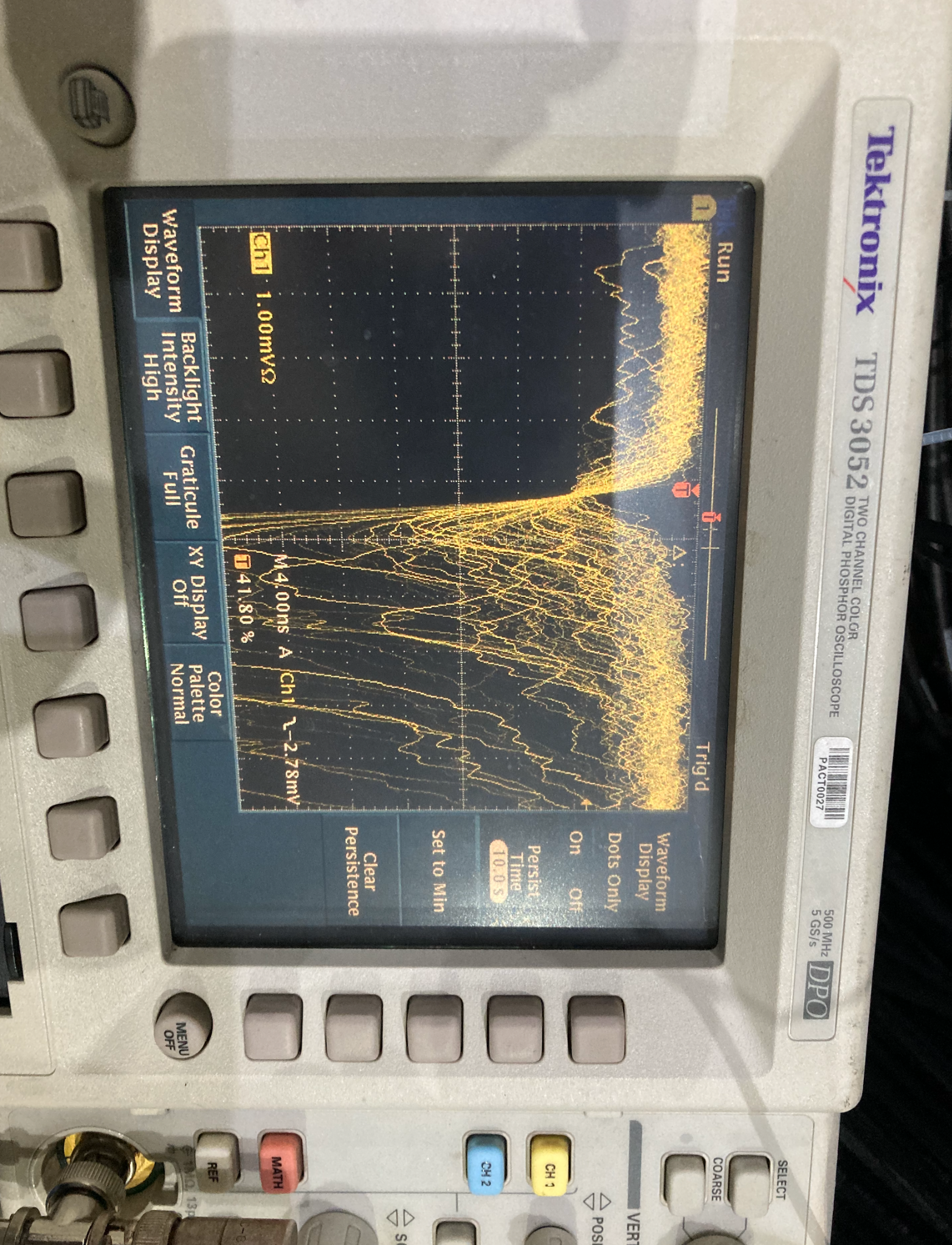 Cosmic signal at DAQ Bunker
Afterpulse check at FE for He contamination
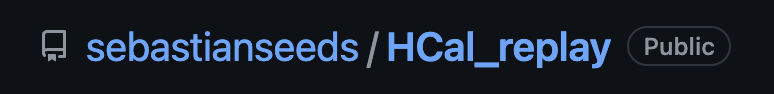 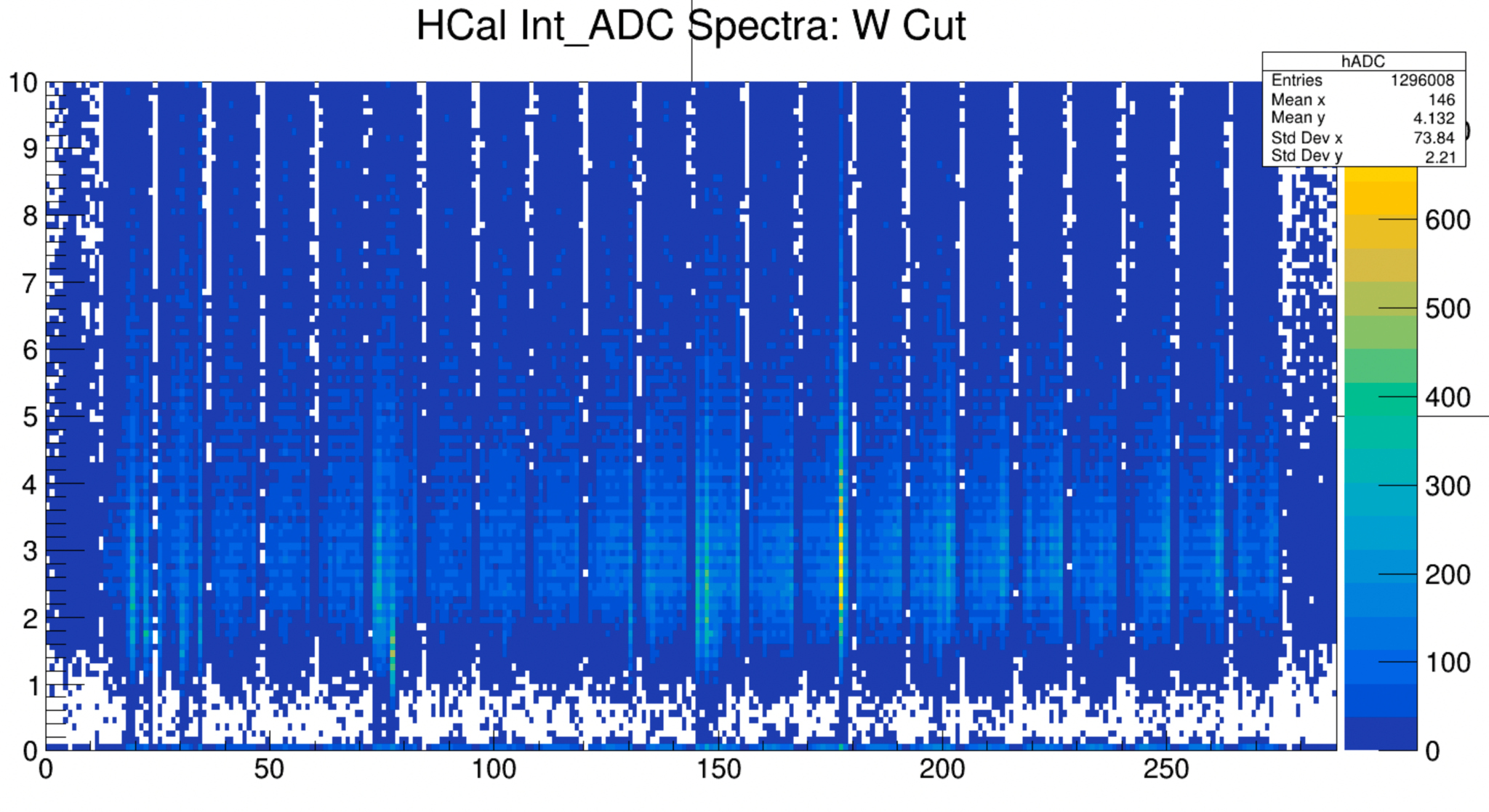 pC
Separation from pedestal
Channel
Data GMn LH2 elastics with beam energy 1.92 GeV
‹#›
Acknowledgements
The design and construction of HCal was primarily overseen by Gregg Franklin and Brian Quinn, whose efforts primarily made HCal a reality. Many others have been involved the project including, but not limited to:
Chuck Long, Juan Carlos Cornejo, Alex Camsonne, Jessie Butler (and his team), Bryan Moffit, Bogdan Wojtsekhowski, Mark Jones, Andrew Puckett, Eric Fuchey, Arun Tadepalli, Vanessa Brio, and Provakar Datta.

And thanks to Scott Barcus who has successfully managed preliminary testing, the move, reassembly, and commissioning of HCal for the SBS program!
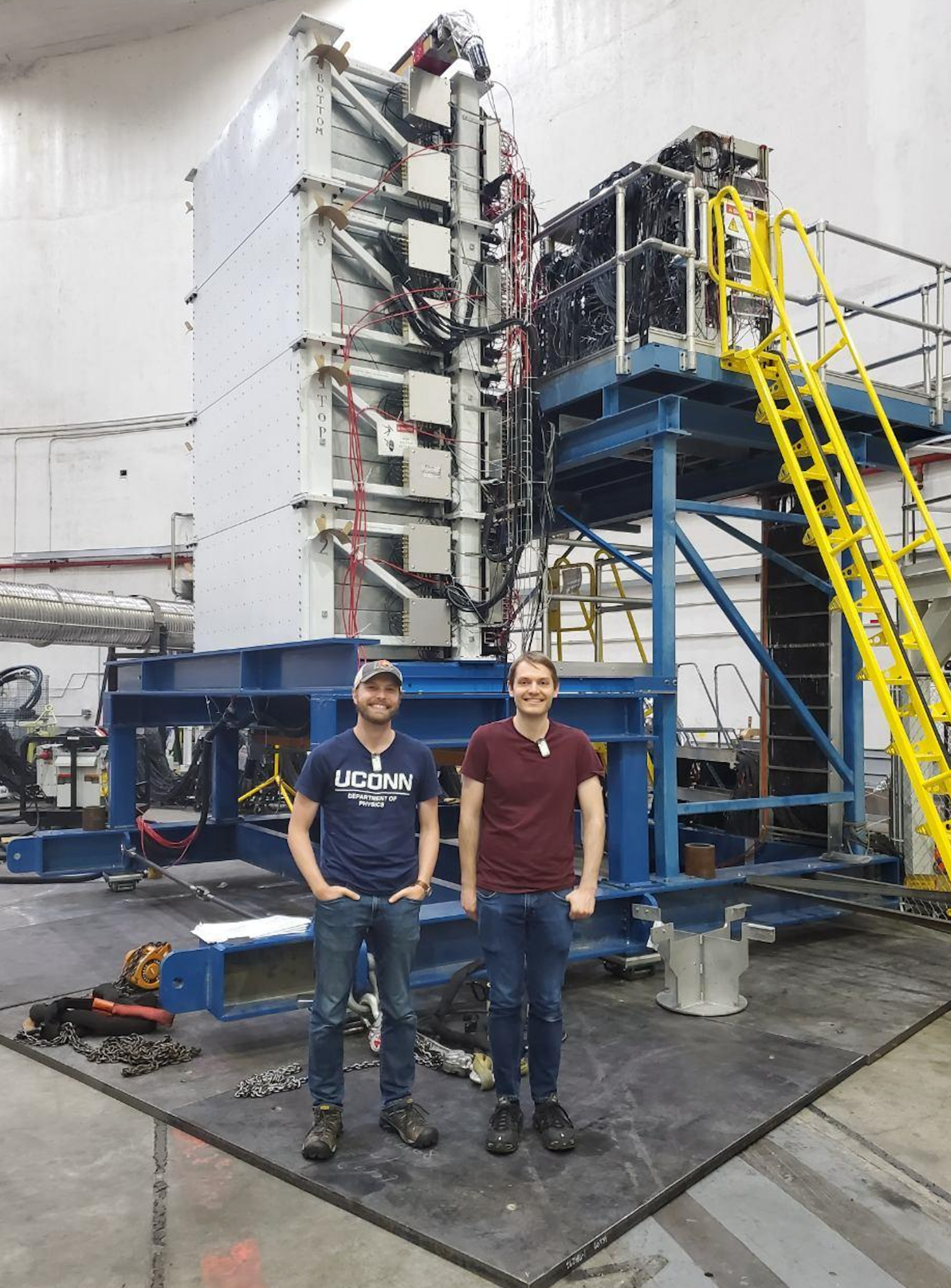 ‹#›
Backup
Proton Spot SBS4, LH2
SBS4, timing comparison
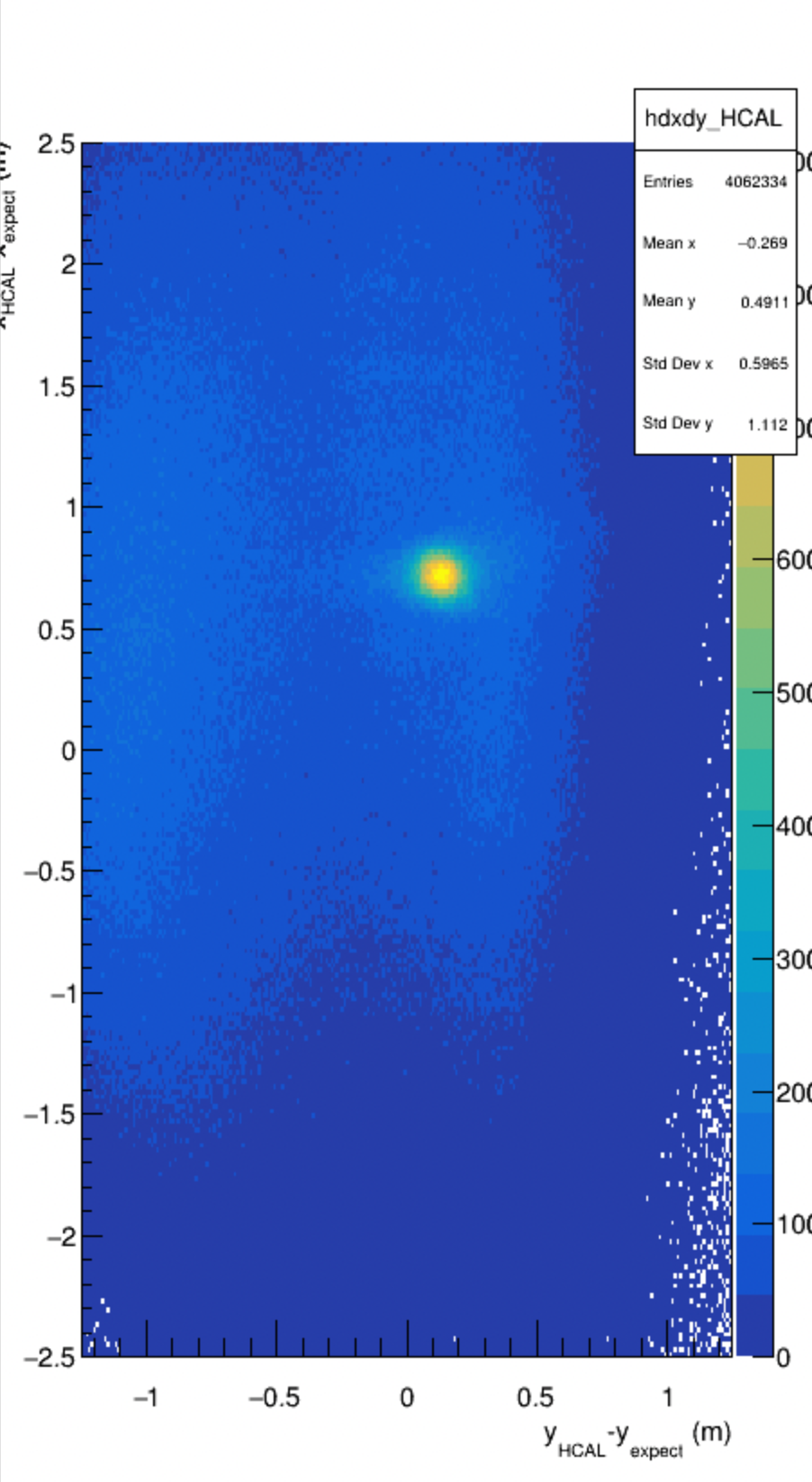 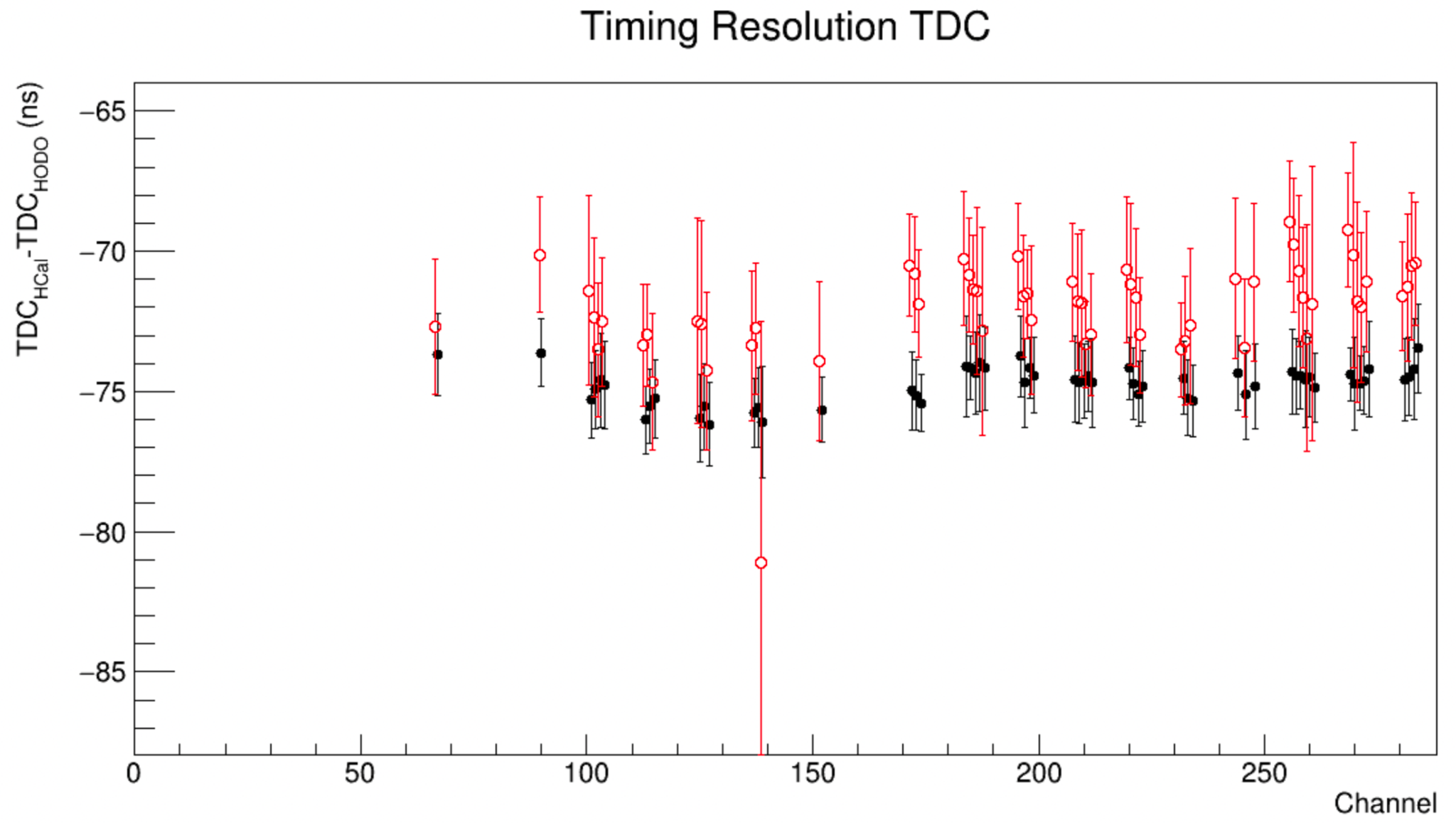 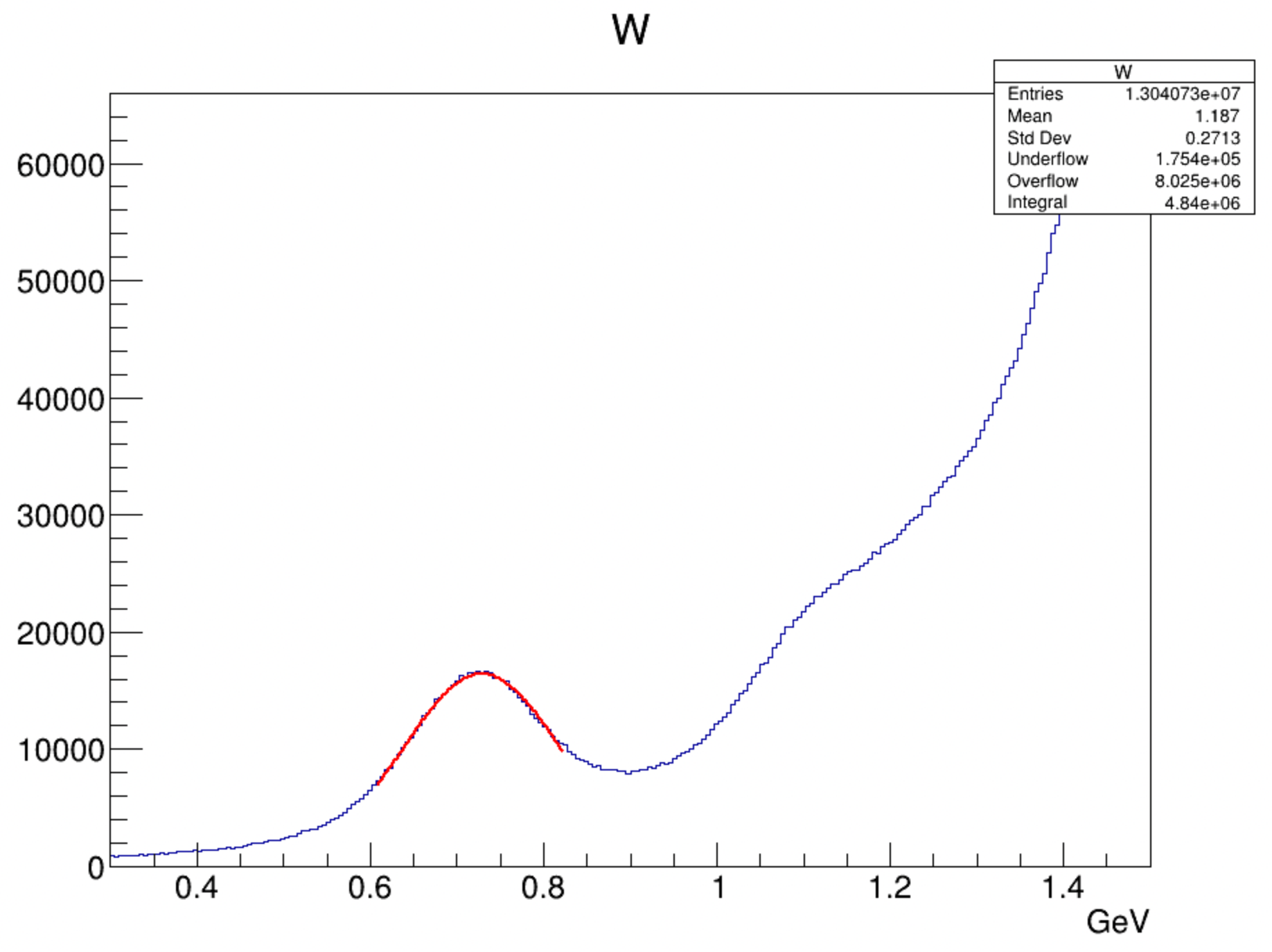 ‹#›
Elastic Cuts
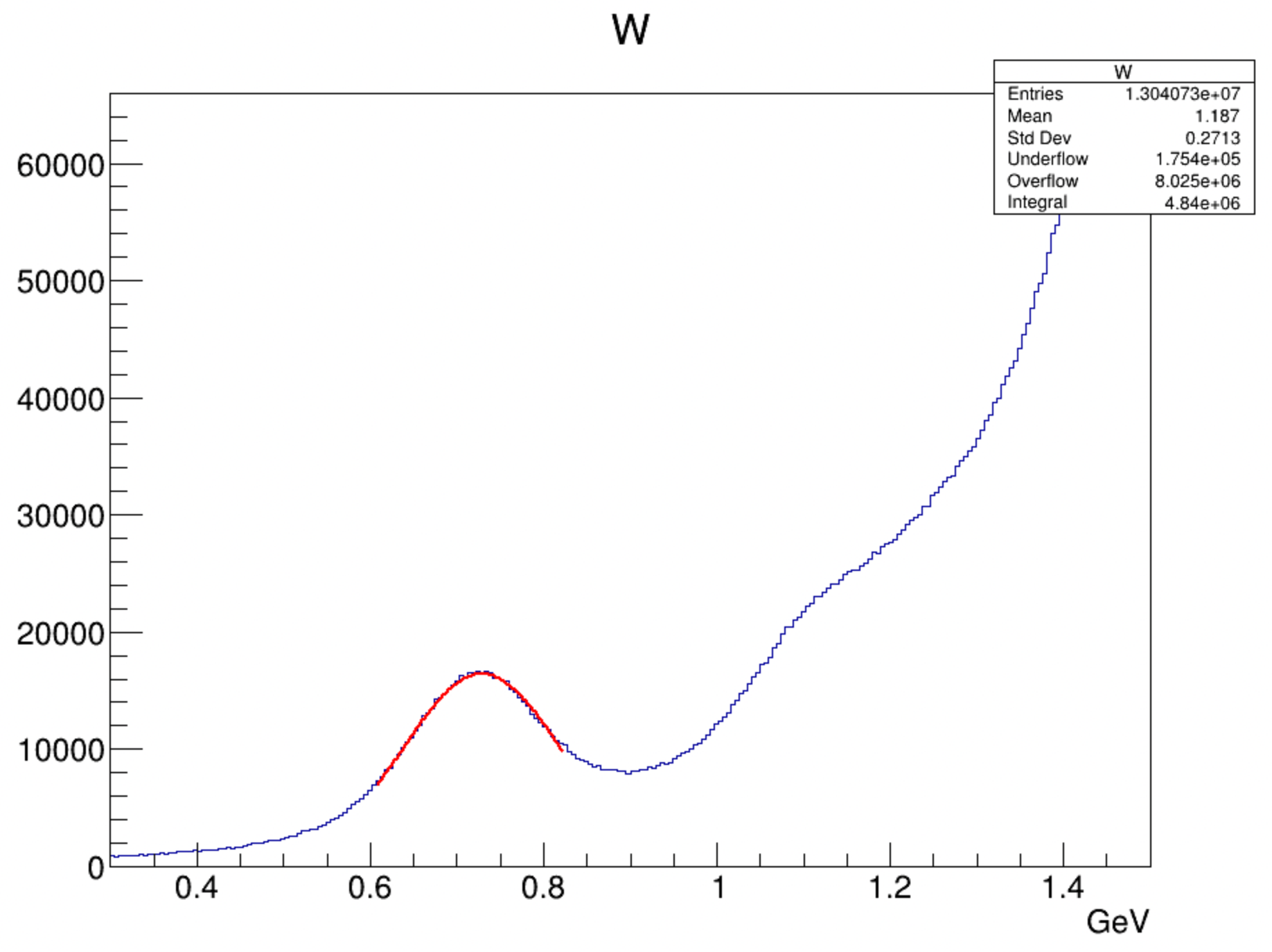 Elastics (Can accurately predict hadron energy)
W cut on elastic peak
W calculated from k’, pbeam, and ptarg (LH2, at rest)
BBCal/HCal Trigger Coincidence Time
510ns +/- 40ns wide cut from TOF calculation
E/p electron cut
Unity for electrons, cut 1.0 +/- 0.3
BBCal preshower energy deposition (150 MeV, SBS8)
Pion rejection
Vertex Position
From BigBite track
Confirms electron originates within bulk of 15 cm target
-8cm < BigBite track vertex position < 8cm
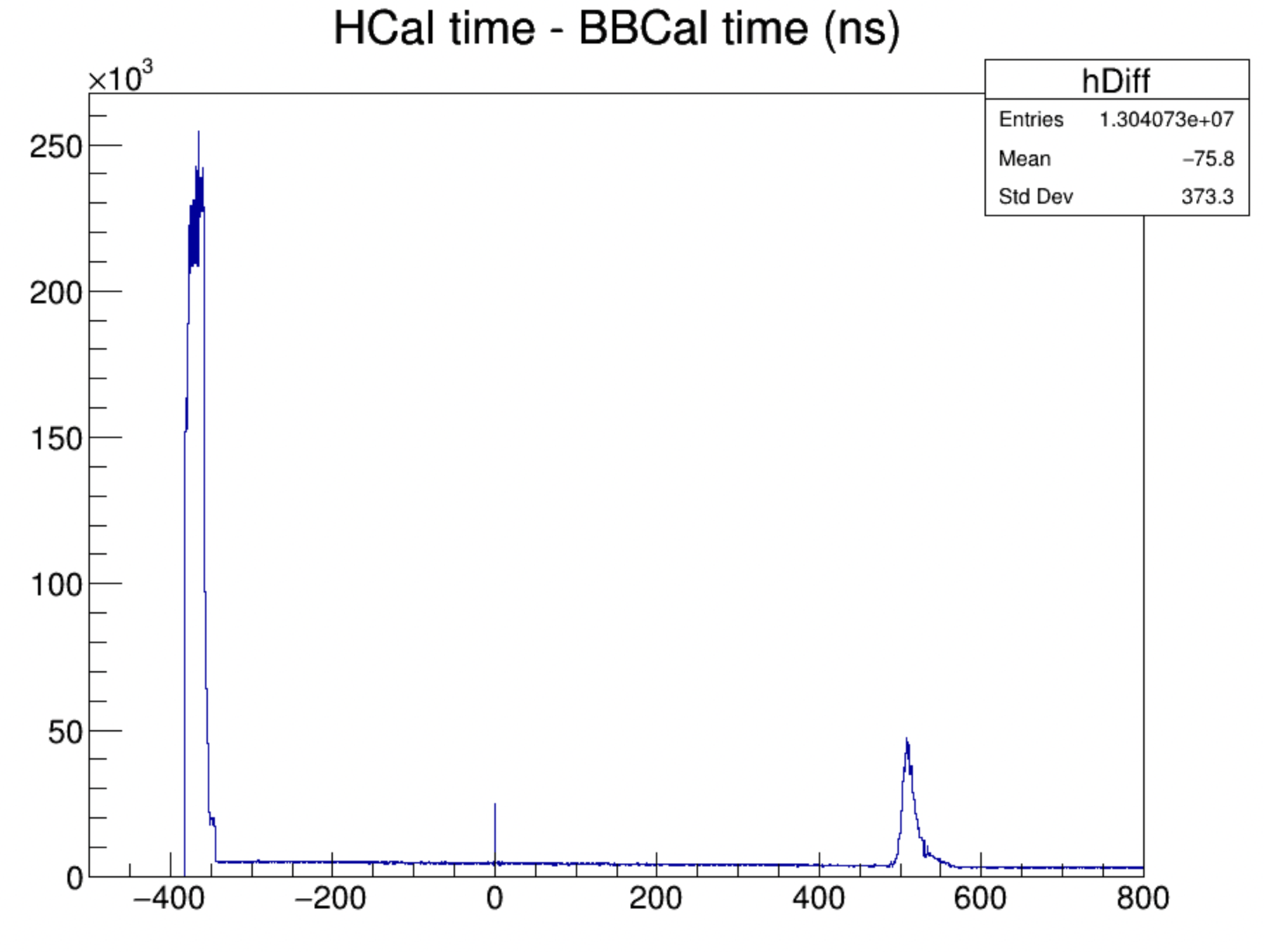 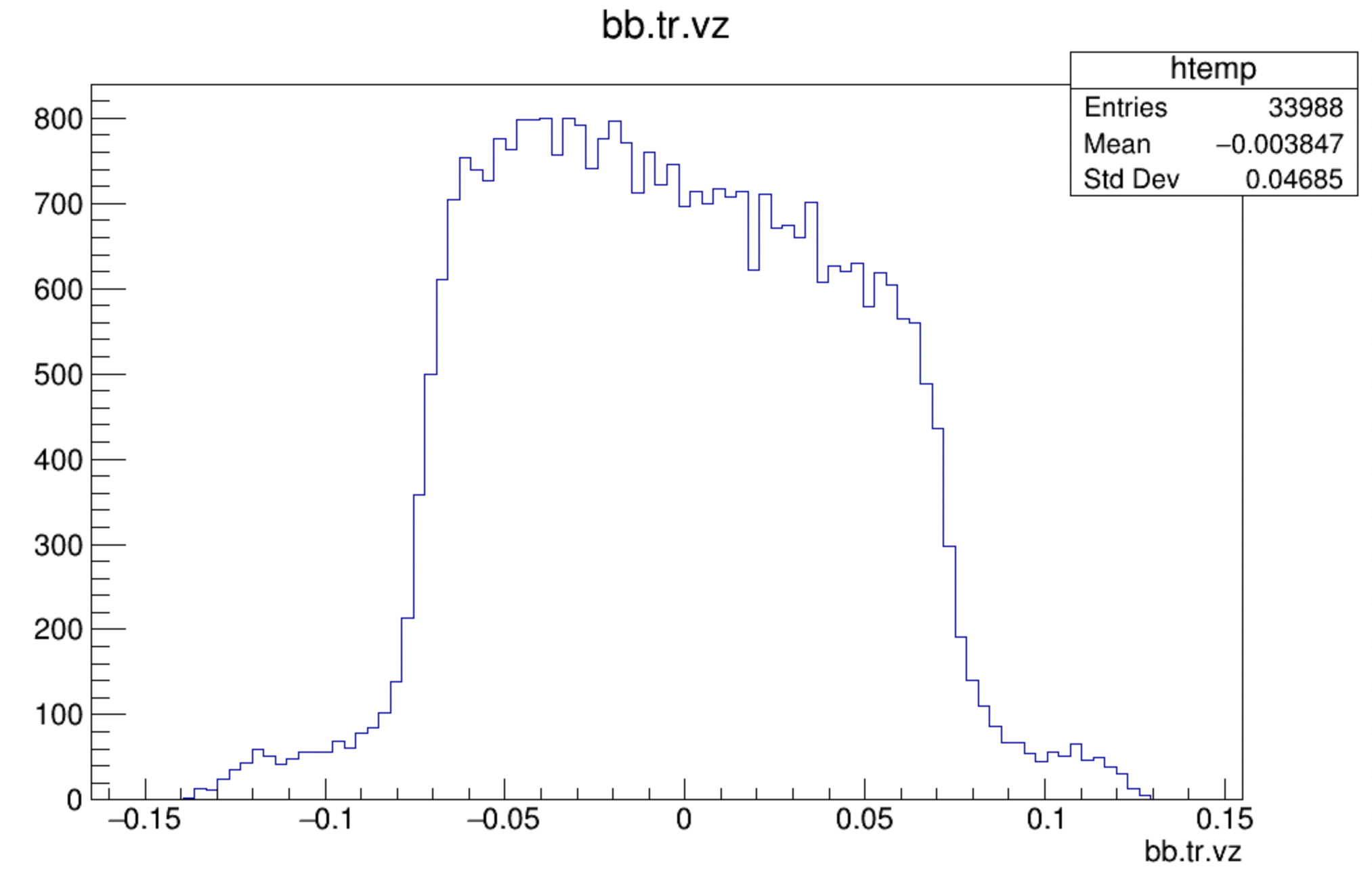 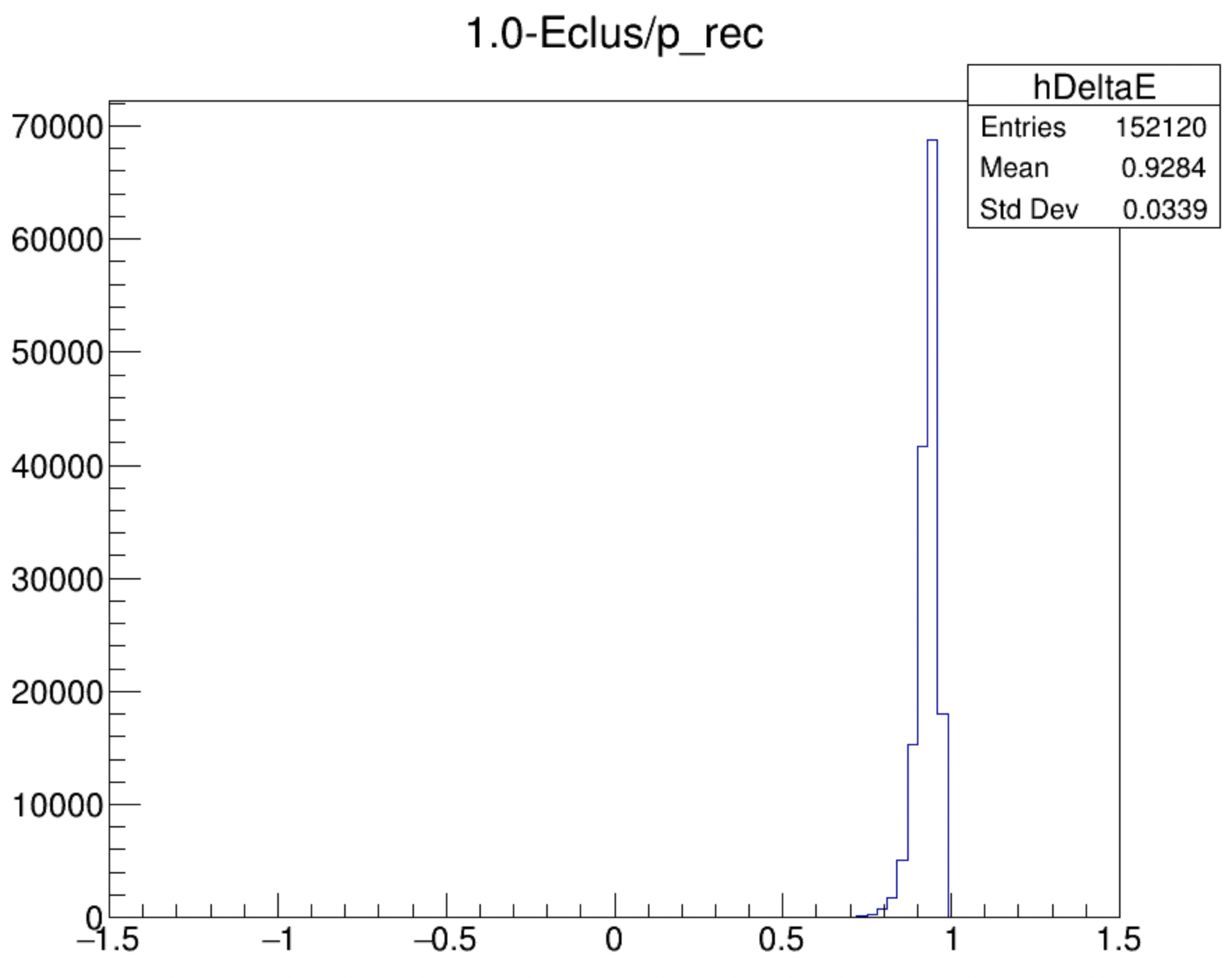 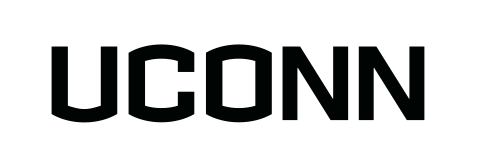 ‹#›
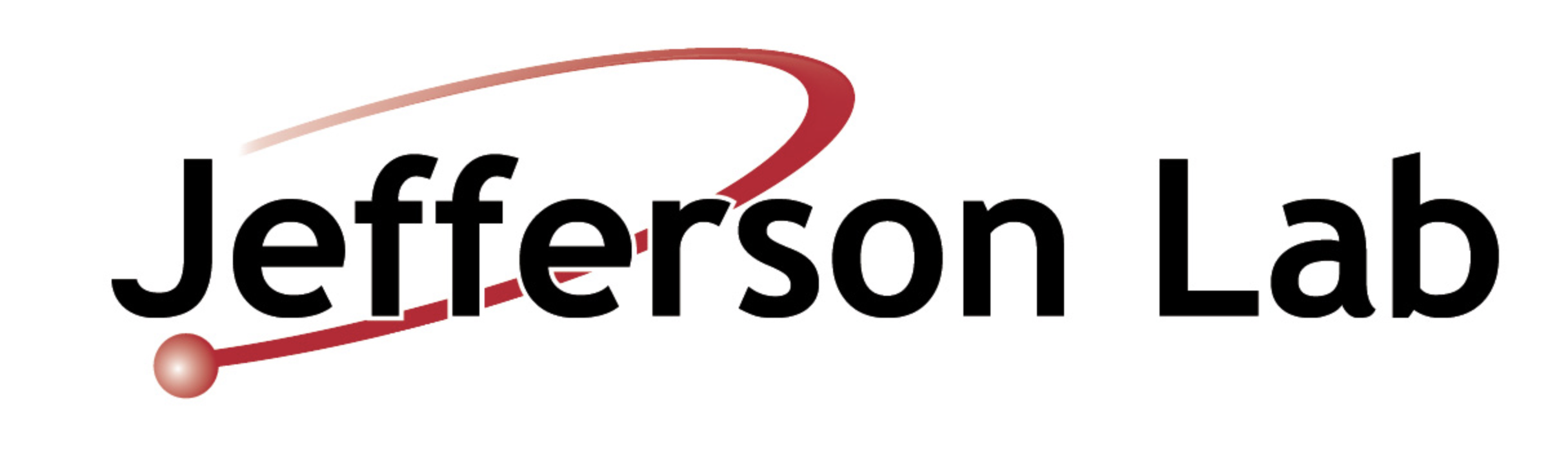 GMn
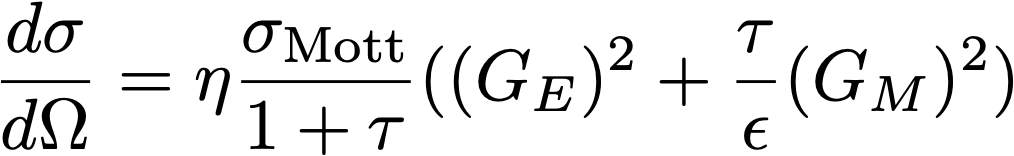 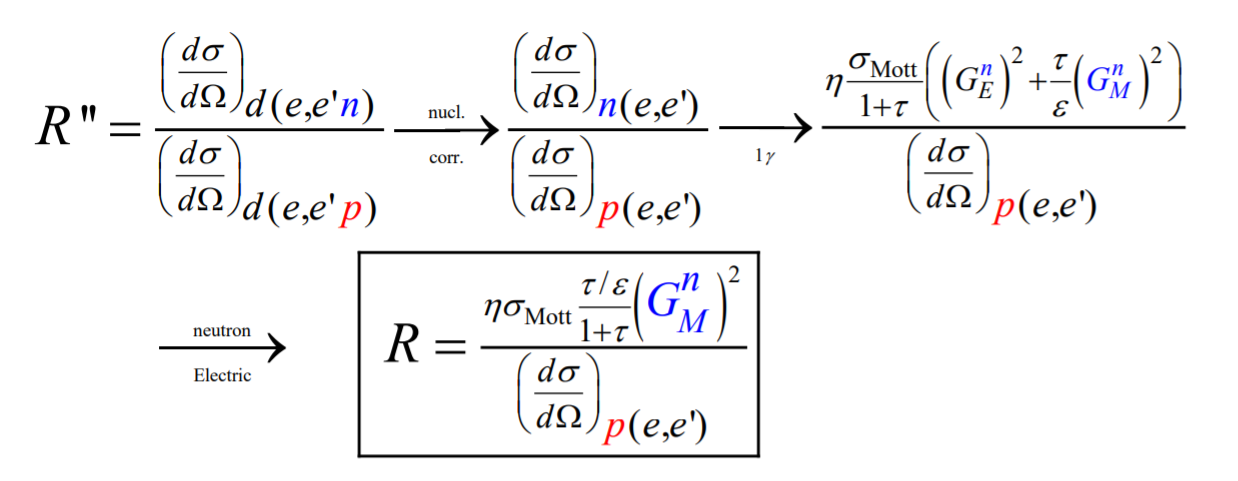 GEn Beamline
HCal
SBS Dipole (48D48)
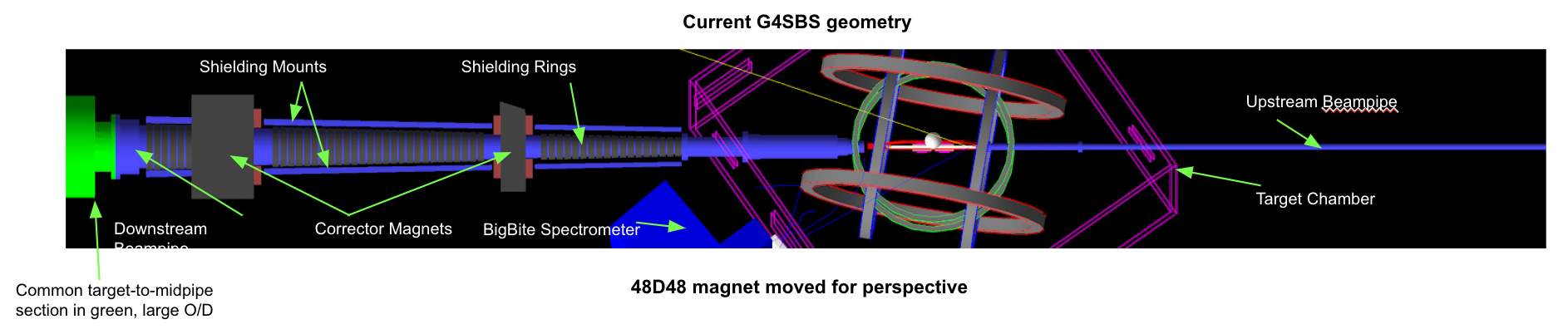